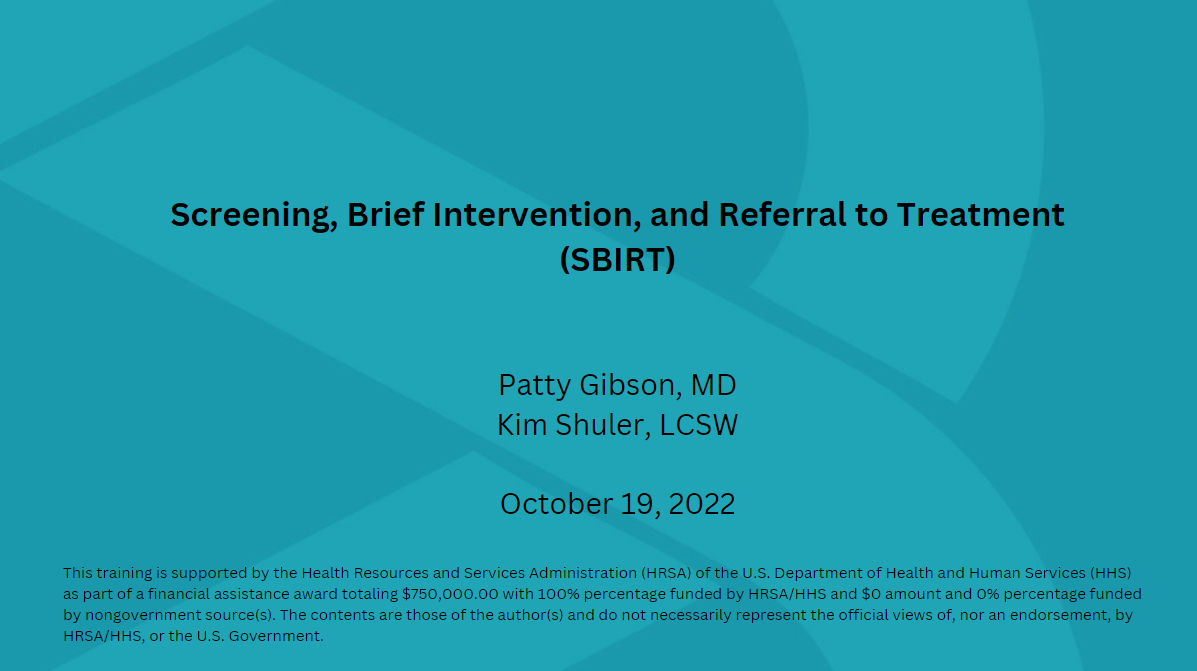 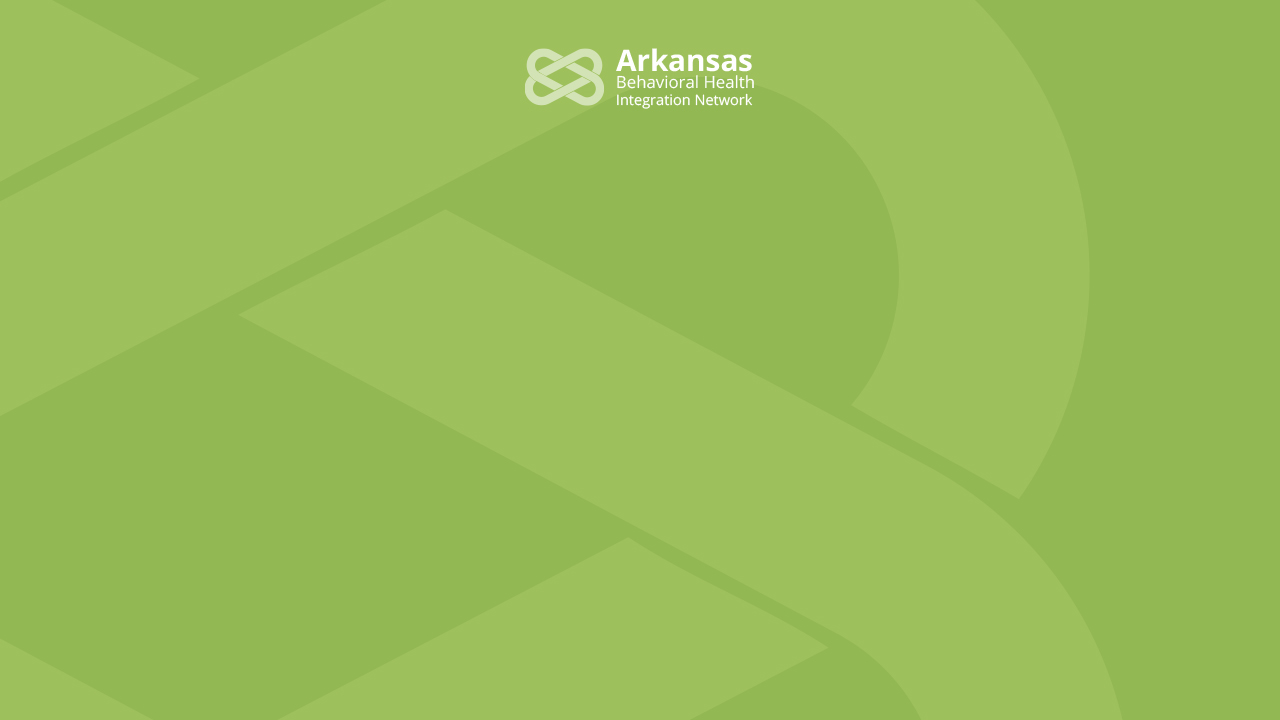 Conflict of Interest/ Disclosures
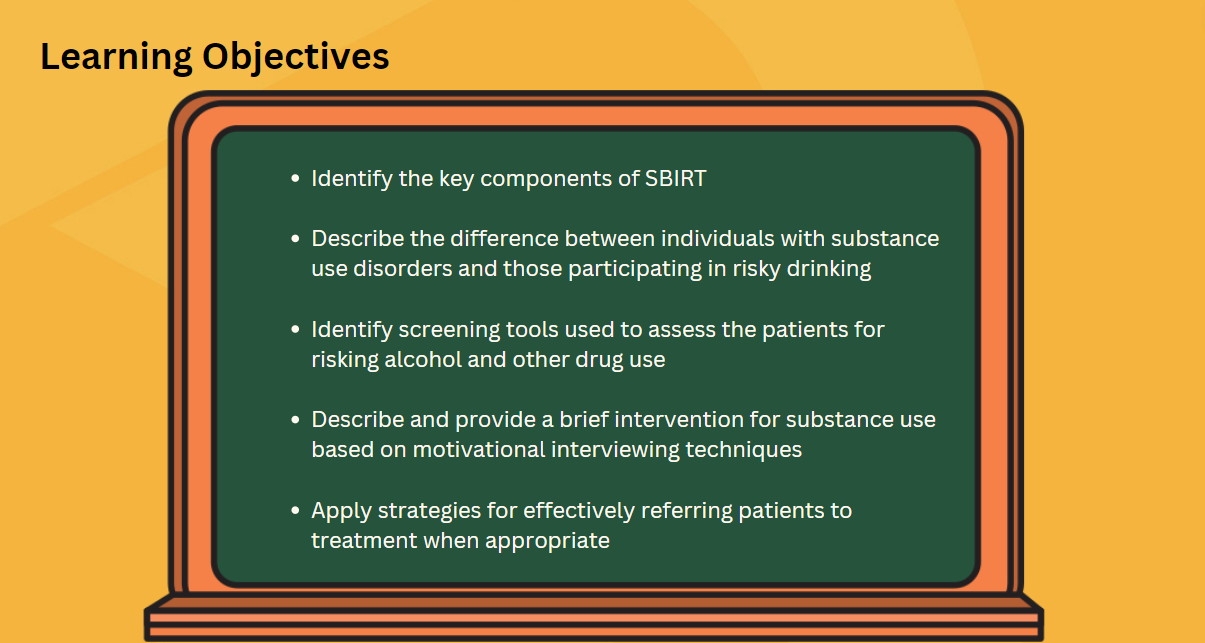 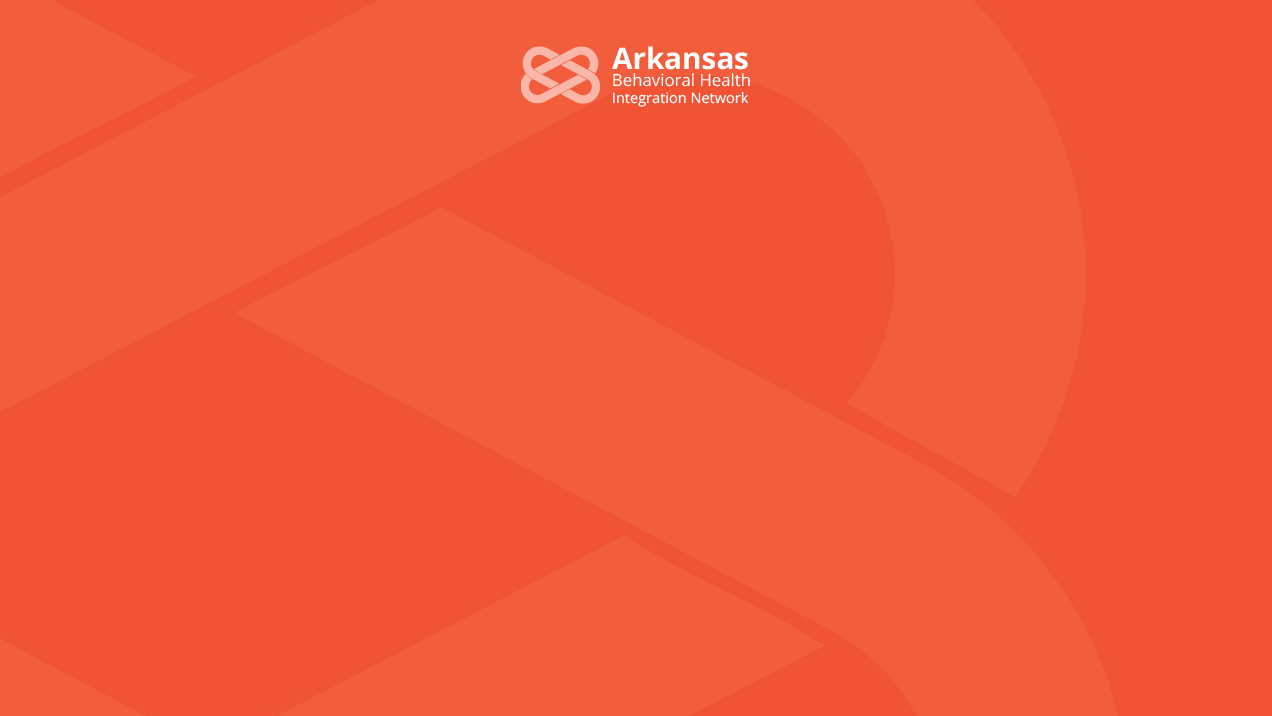 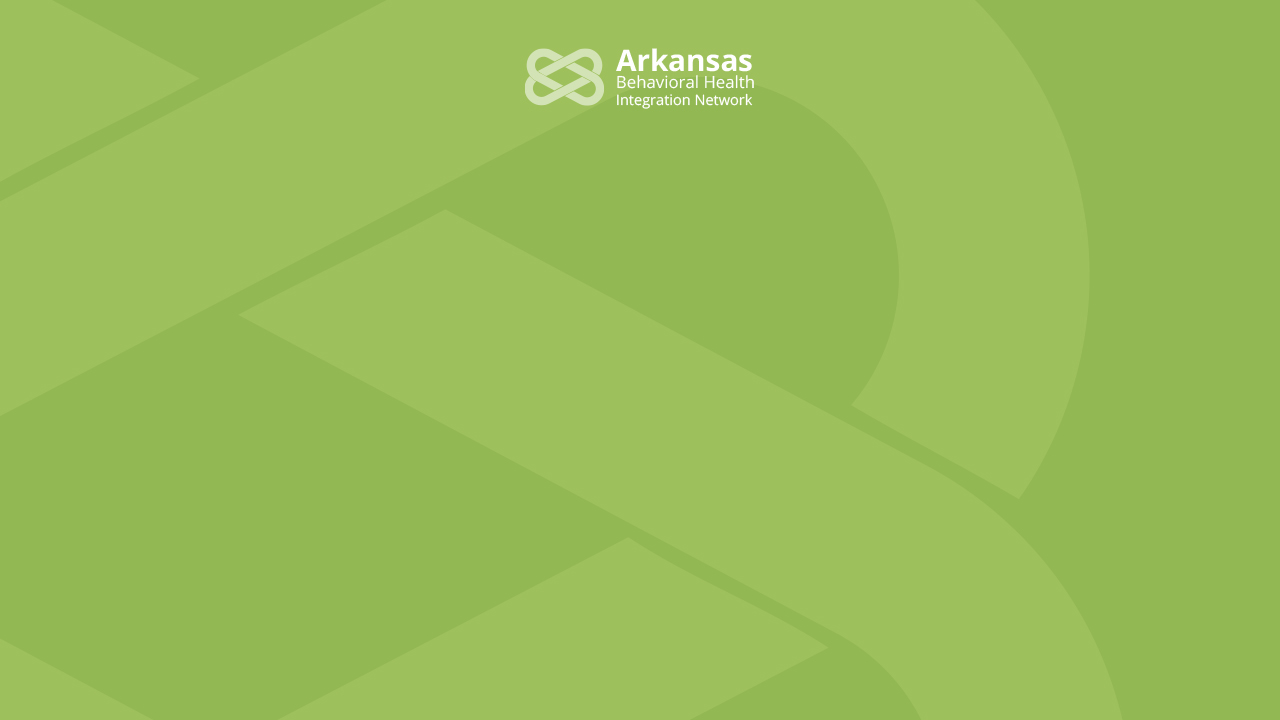 POLL Time!
Does your clinic use SBIRT (choose the best answer)
Yes, we have a process to systematically screen all our patients
Yes, we screen some patients when there isa concern about substance use
No, we don’t use drug or alcohol use screens
What is SBIRT?
Why doesn’t your clinic do systematic screens for substance misuse in all your patients on a regular basis?
We don’t have time
We don’t have many patients with drug or alcohol problems
We don’t want to offend our patients by asking them about drug and alcohol use
We don’t have good resources to refer patients to if we have positive screens
Other.
SBIRT
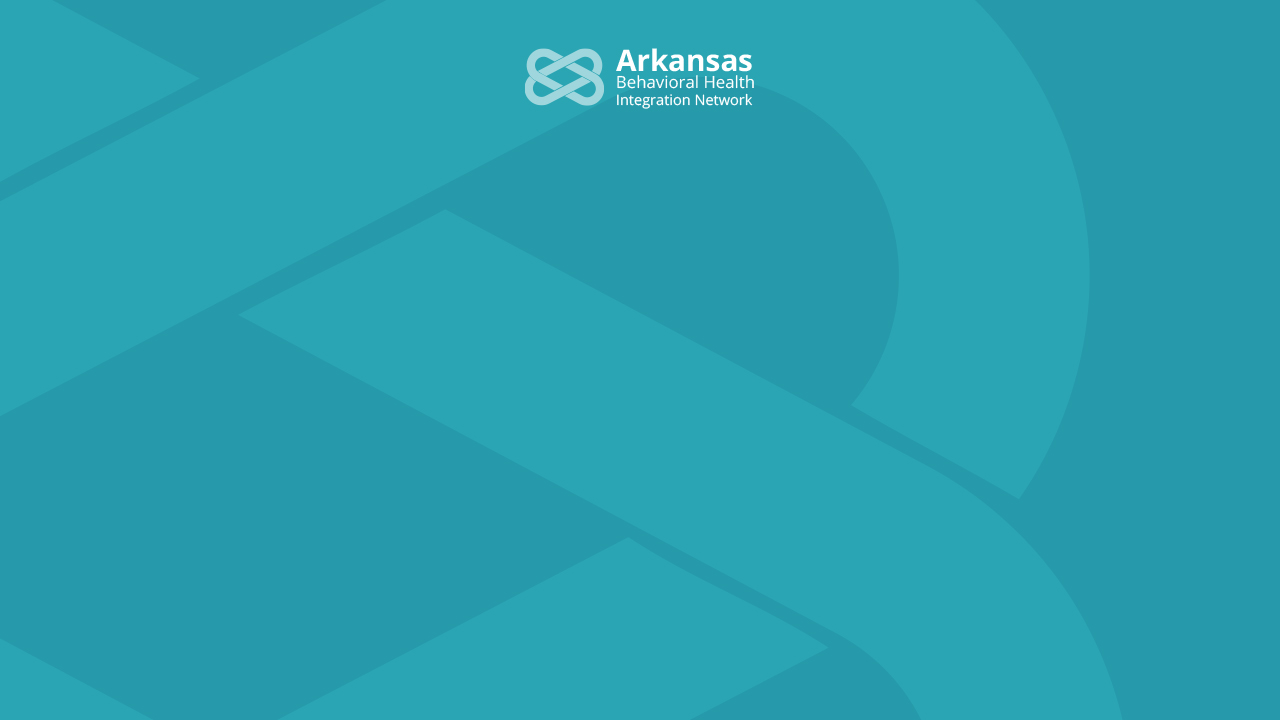 Title Lorem Ipsum
Brief Intervention
Screening
Referral to Treatment
“A public health approach to the delivery of early intervention and treatment services for people with substance use disorders and those at risk of developing these disorders.”
“It is an evidence-based, best practice approach designed to give health care professionals knowledge and skills to discuss health behavior changes with their patients.”
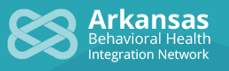 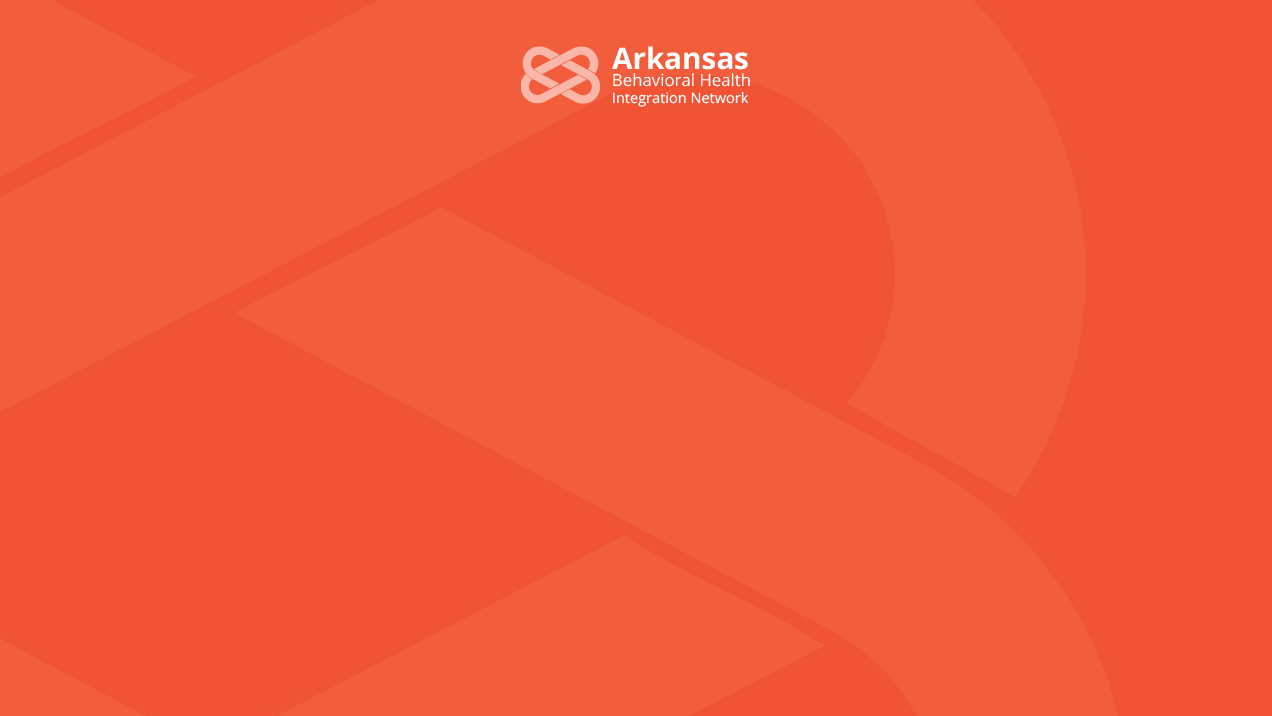 Background
More than 40 million Americans live with a substance use disorder (SUD)
Fewer than 3 million receive treatment in specialty SUD (SAMHSA, 2021)
Primary care is increasingly likely to fill the gap in identification and treatment of SUD and/or risky use
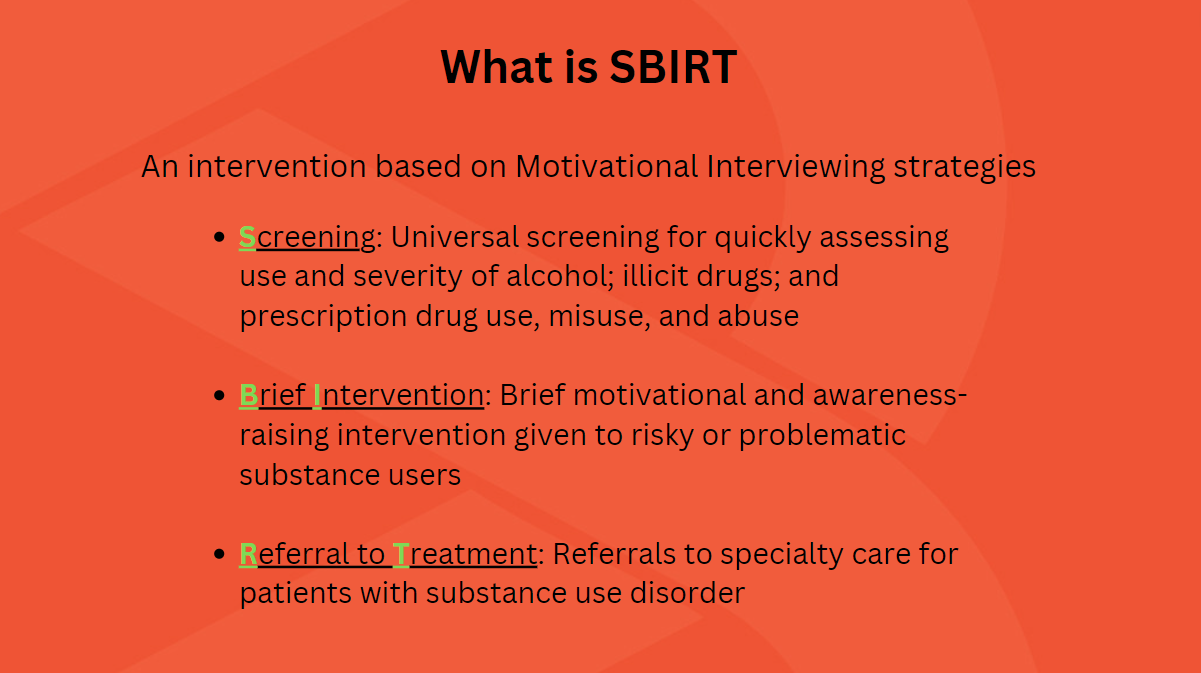 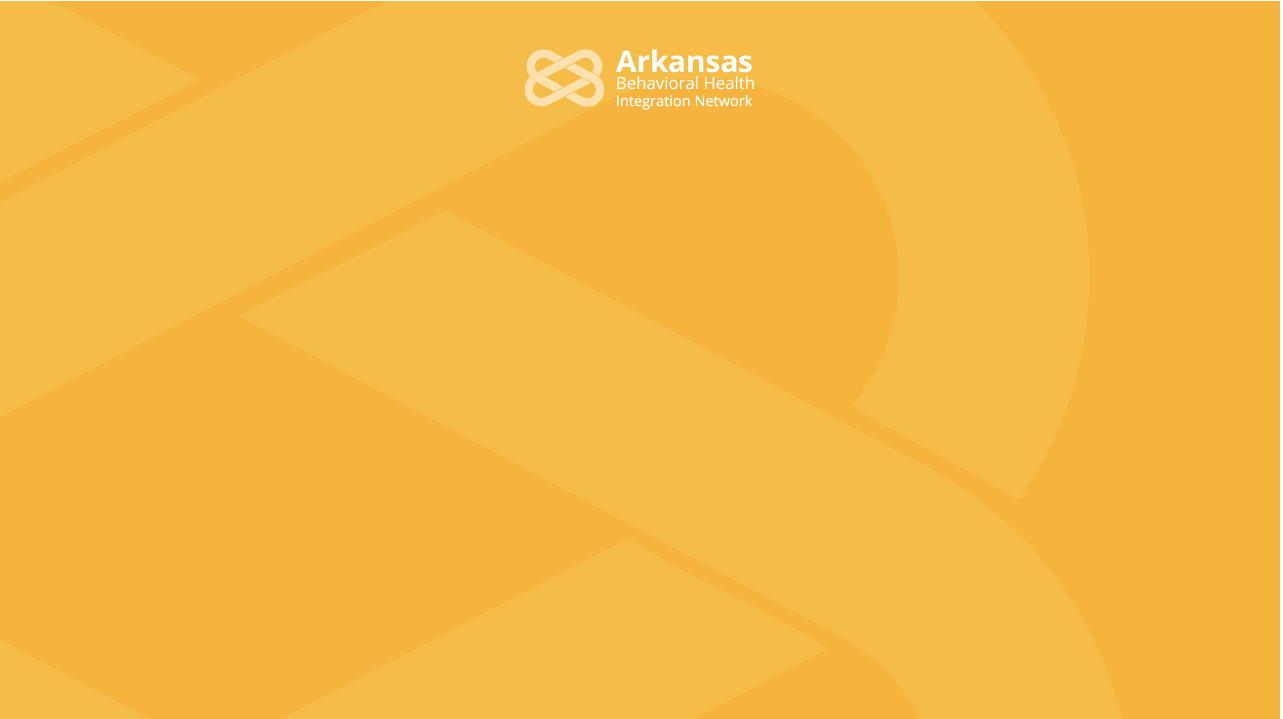 SBIRT Goals
Increase access to care for persons with substance use disorders and those at risk of substance use disorders

Foster a continuum of care by integrating prevention, intervention, and treatment services

Improve linkages among healthcare services and alcohol/drug treatment services
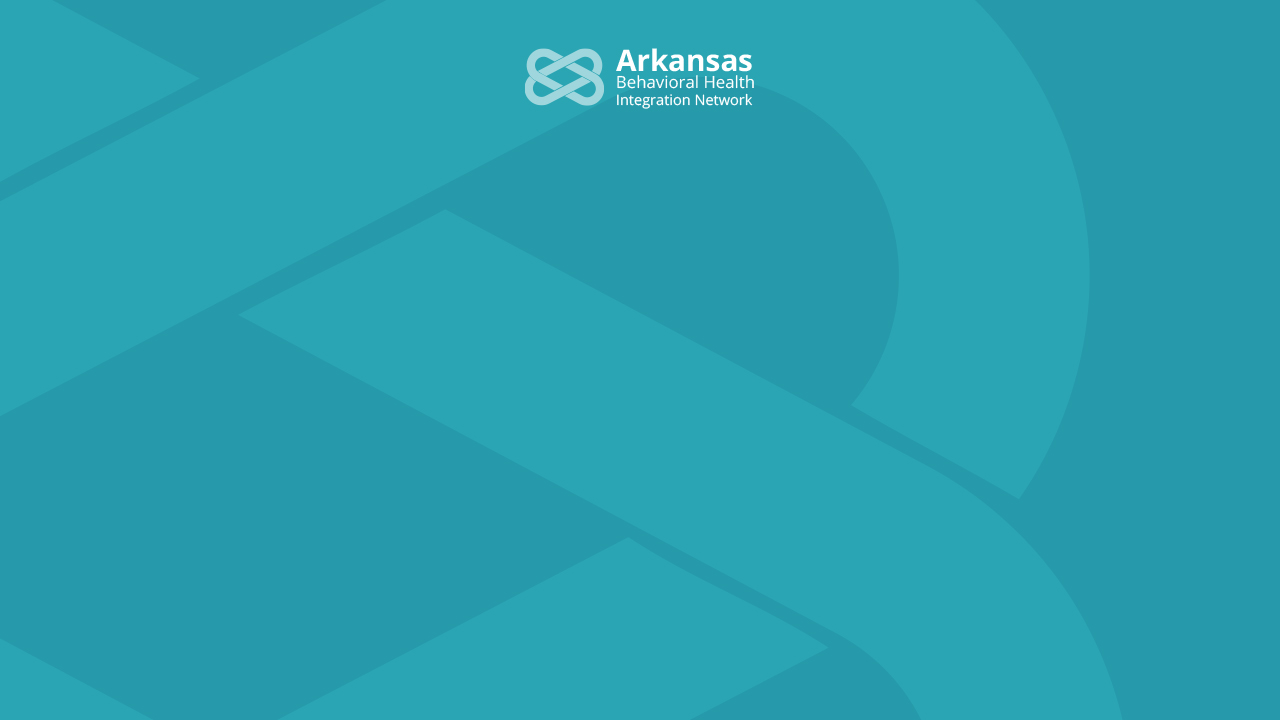 Why SBIRT?
Prevalence and Consequence of Substance Misuse
20.4 million people in the United States were diagnosed with SUD in the past year

Only 10.3 percent of people with past-year SUD received SUD treatment

Nearly 71,000 people died of drug overdoses in 2019

59.277 million or 21.4% of people 12 and over have used illegal drugs or misused prescription drugs within the last year.

138.522 million Americans 12 and over drink alcohol.

20.4% of them have an alcohol use disorder.

57.277 million people use tobacco or nicotine products (vape).

25.4% of illegal drug users have a drug disorder.

24.7% of those with drug disorders have an opioid disorder; this includes prescription pain relievers or “pain killers” and heroin).
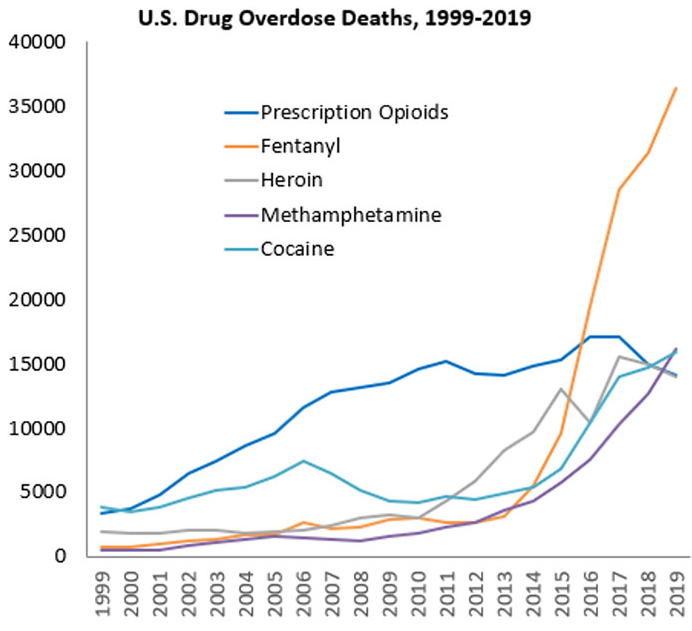 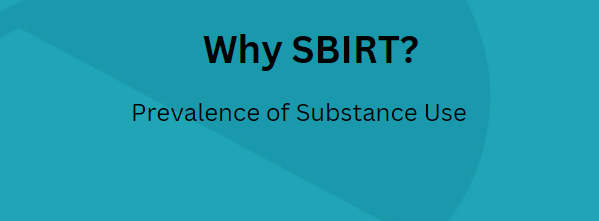 [Speaker Notes: https://nida.nih.gov/about-nida/legislative-activities/budget-information/fiscal-year-2022-budget-information-congressional-justification-national-institute-drug-abuse/ic-fact-sheet-2022
https://drugabusestatistics.org/]
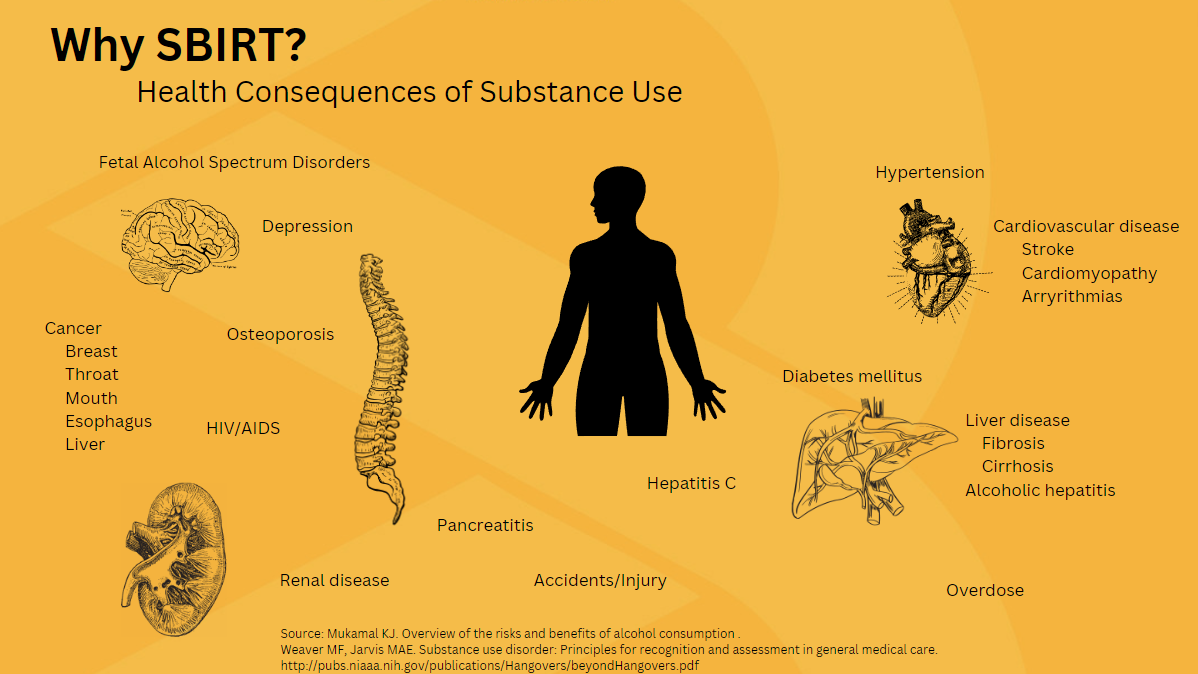 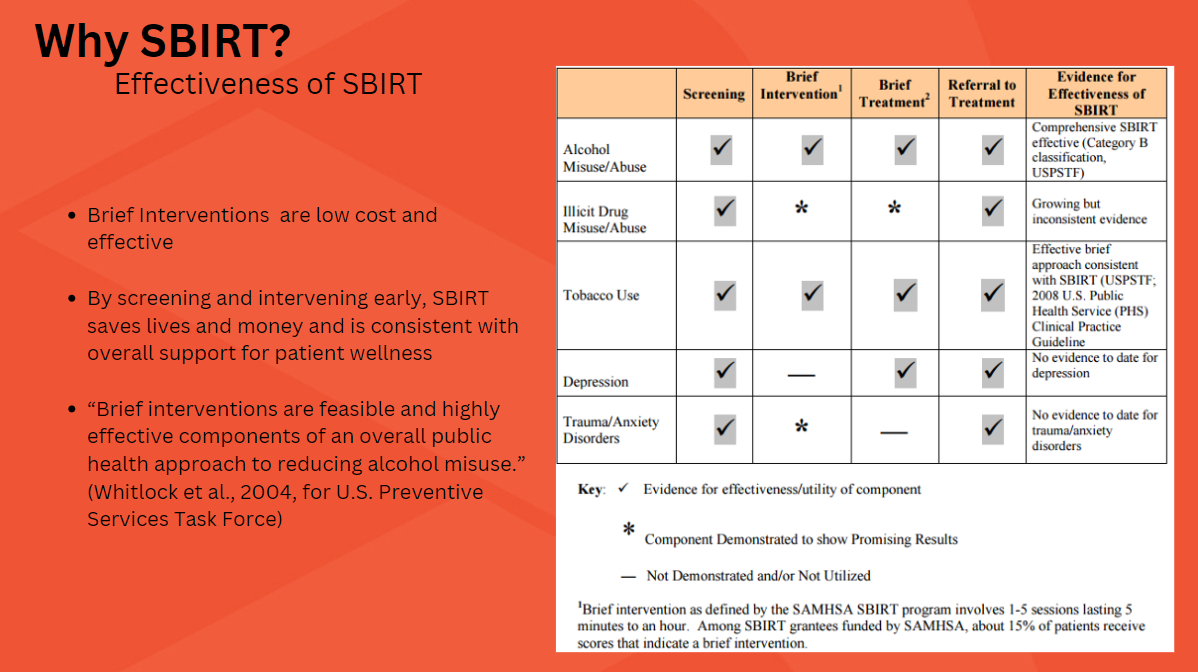 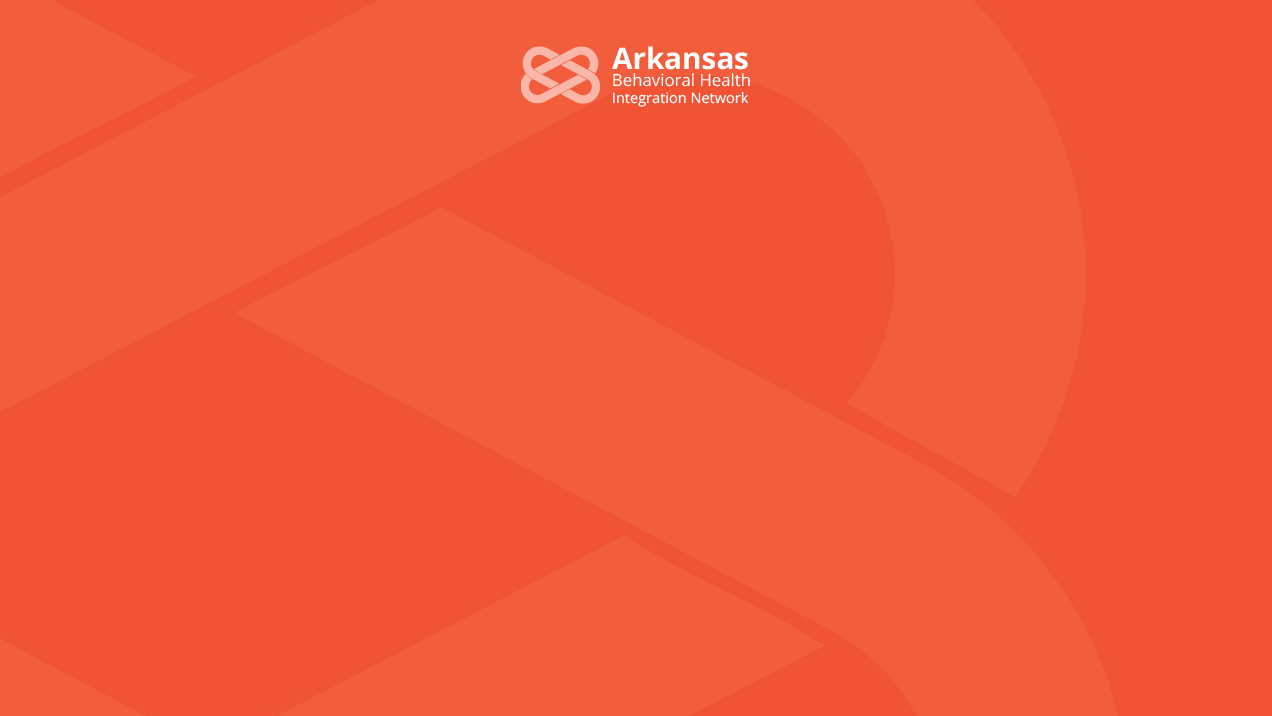 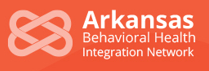 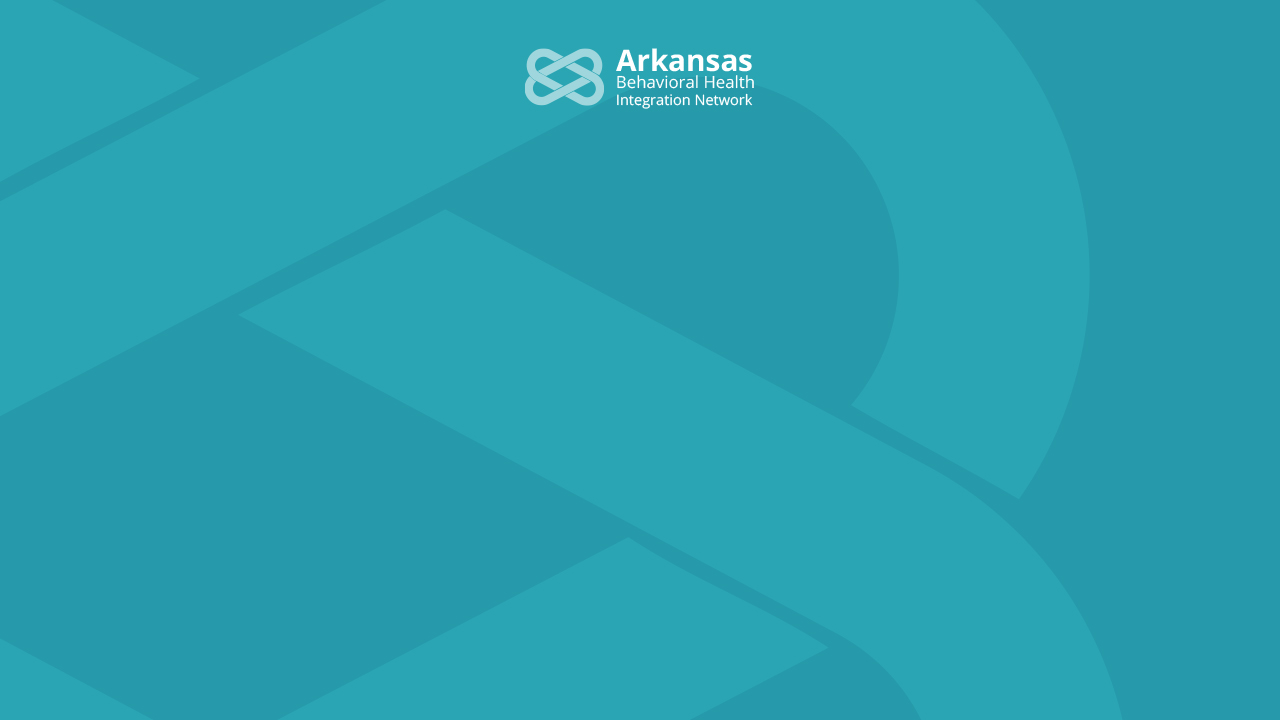 Who Can Provide the Substance Use Screening...?
Physicians
Advanced Practice Providers
Behavioral Health Providers
Medical Assistants
Front desk staff
Electronic administration
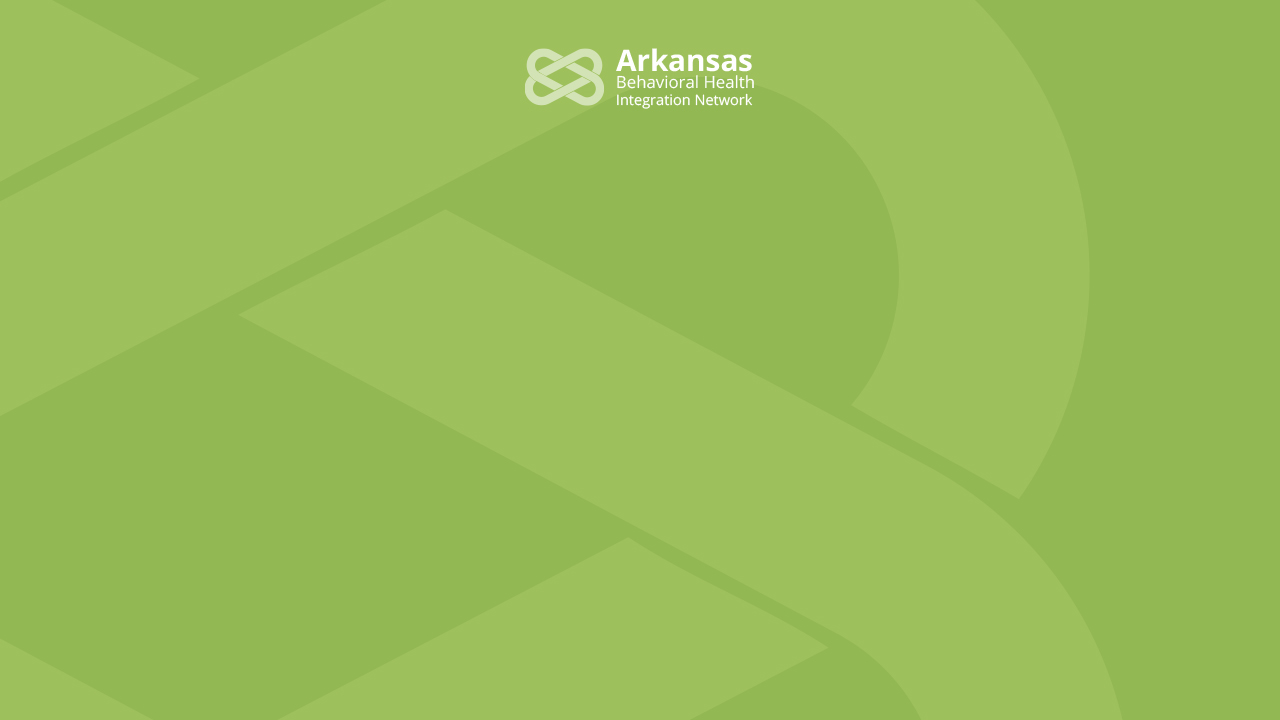 What is Unhealthy Alcohol or Drug Use?
Substance Use Status Continuum
[Speaker Notes: Source: Slide deck from January 30, 2017 presentation to SAMHSA Grantee by V. Murthy & K. Enomoto. Surgeon General’s Report, Facing Addiction in America: The Surgeon General’s Report on Alcohol, Drugs, and Health.]
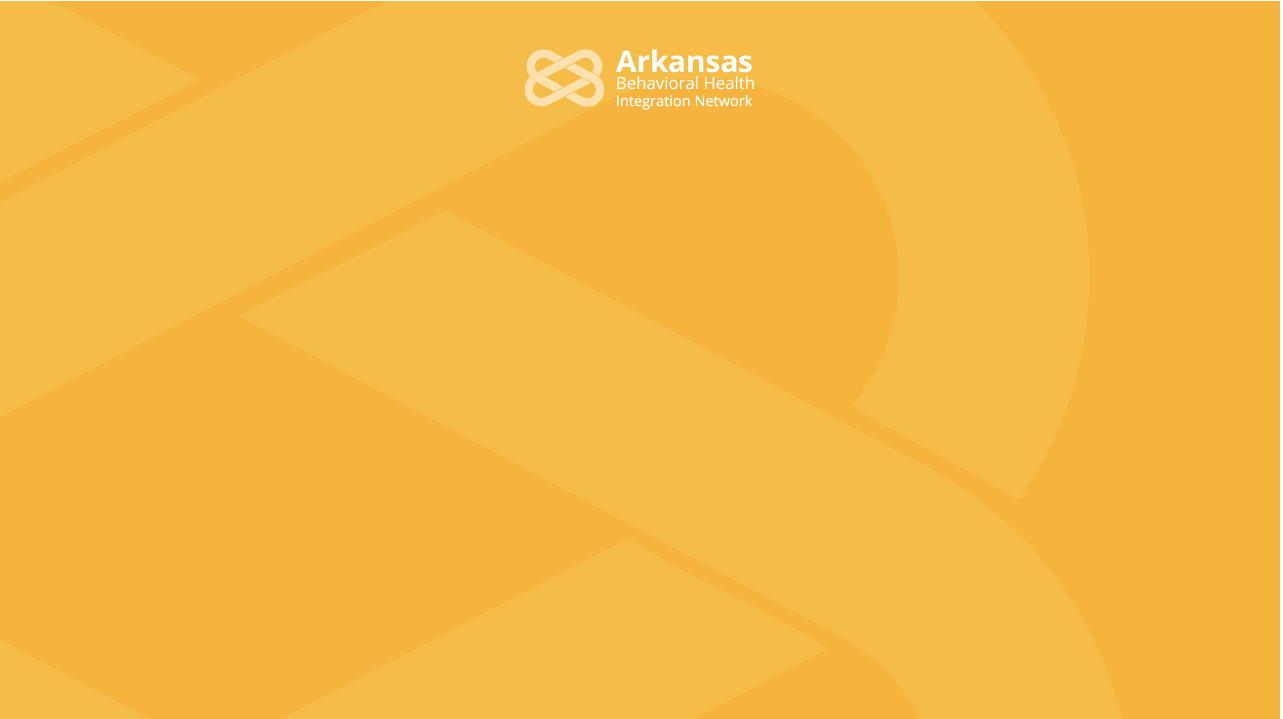 A Continuum of Substance Use
The Traditional Model
Disorder (4%)
Risky (25%)
Experimental Use
Binge Use
Social Use
Abstinence
Abstinence
Responsible Use
Harmful
Frequency of use
The SBIRT Model
Addiction
Substance Use Disorder
Misuse
Low or 
no risk: 71%
[Speaker Notes: Let’s go back to definitions of “substance use” and “substance use disorders” and think some more about SBIRT in practice. 

These graphics represents the traditional continuum and the SBIRT model. The traditional model really only recognizes abstinence and “responsible use” and addiction. You either have a problem or you don’t. 

What we understand today is that the continuum includes misuse or high risk use – substance use that is potentially harmful to the person.  Most people fall into the low to no-risk zones… about 71%. But using SBIRT helps identify the smaller populations of those who engage in risky use and those who may have a substance use disorder. 

Source: University of Iowa, SBIRT slides; Sbirtoregon.org (reference sheet adults English)]
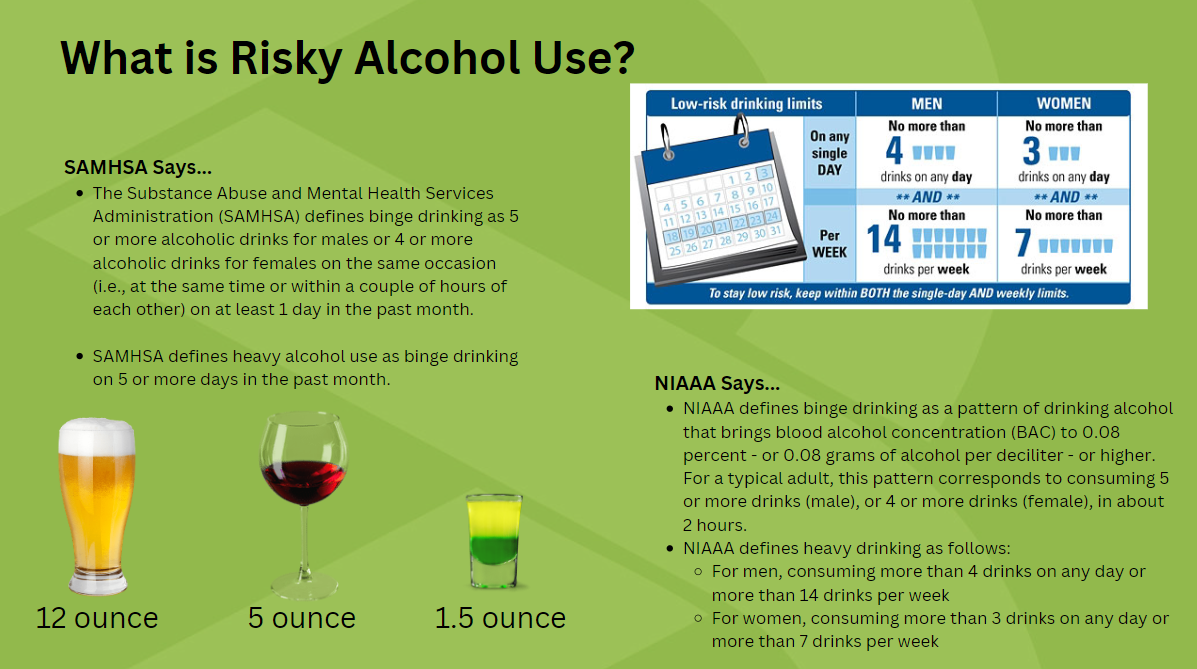 [Speaker Notes: https://www.councilsepa.org/programs/screening-brief-intervention-and-referral-to-treatment-sbirt/what-is-low-risk-drinking/
https://www.niaaa.nih.gov/alcohol-health/overview-alcohol-consumption/moderate-binge-drinking]
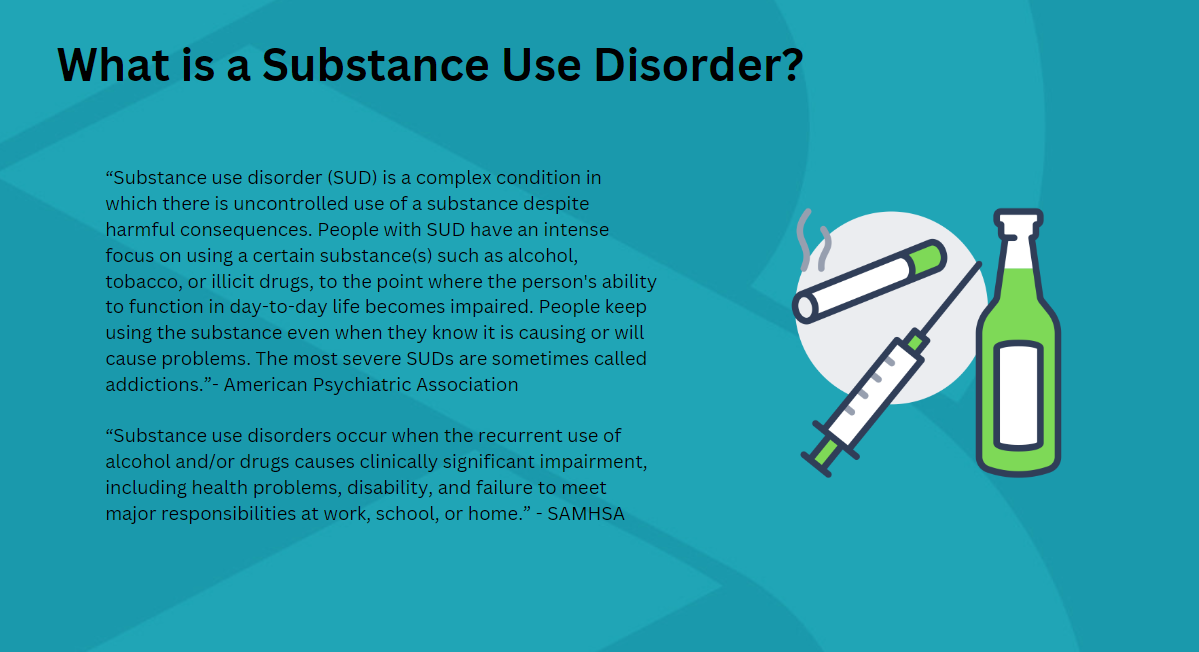 [Speaker Notes: https://psychiatry.org/patients-families/addiction-substance-use-disorders/what-is-a-substance-use-disorder
https://www.samhsa.gov/find-help/disorders#:~:text=Substance%20use%20disorders%20occur%20when,work%2C%20school%2C%20or%20home.]
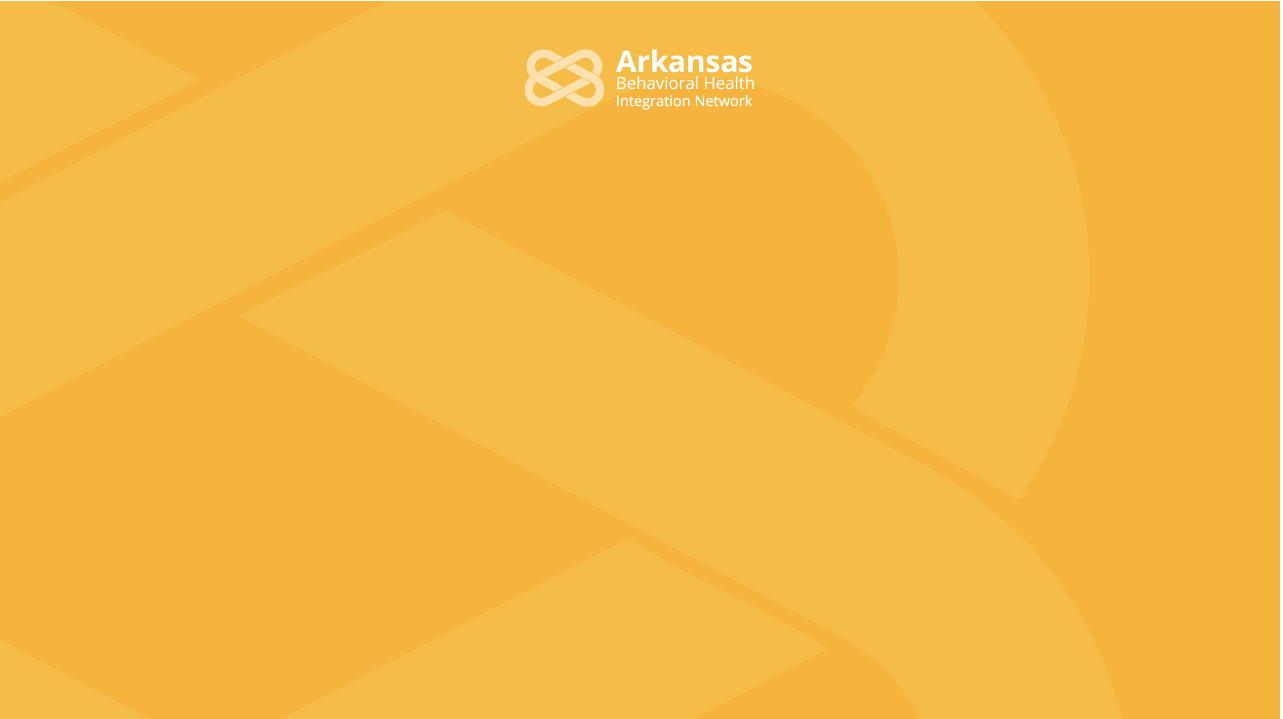 Co-Occurring SUD and Mental Illness
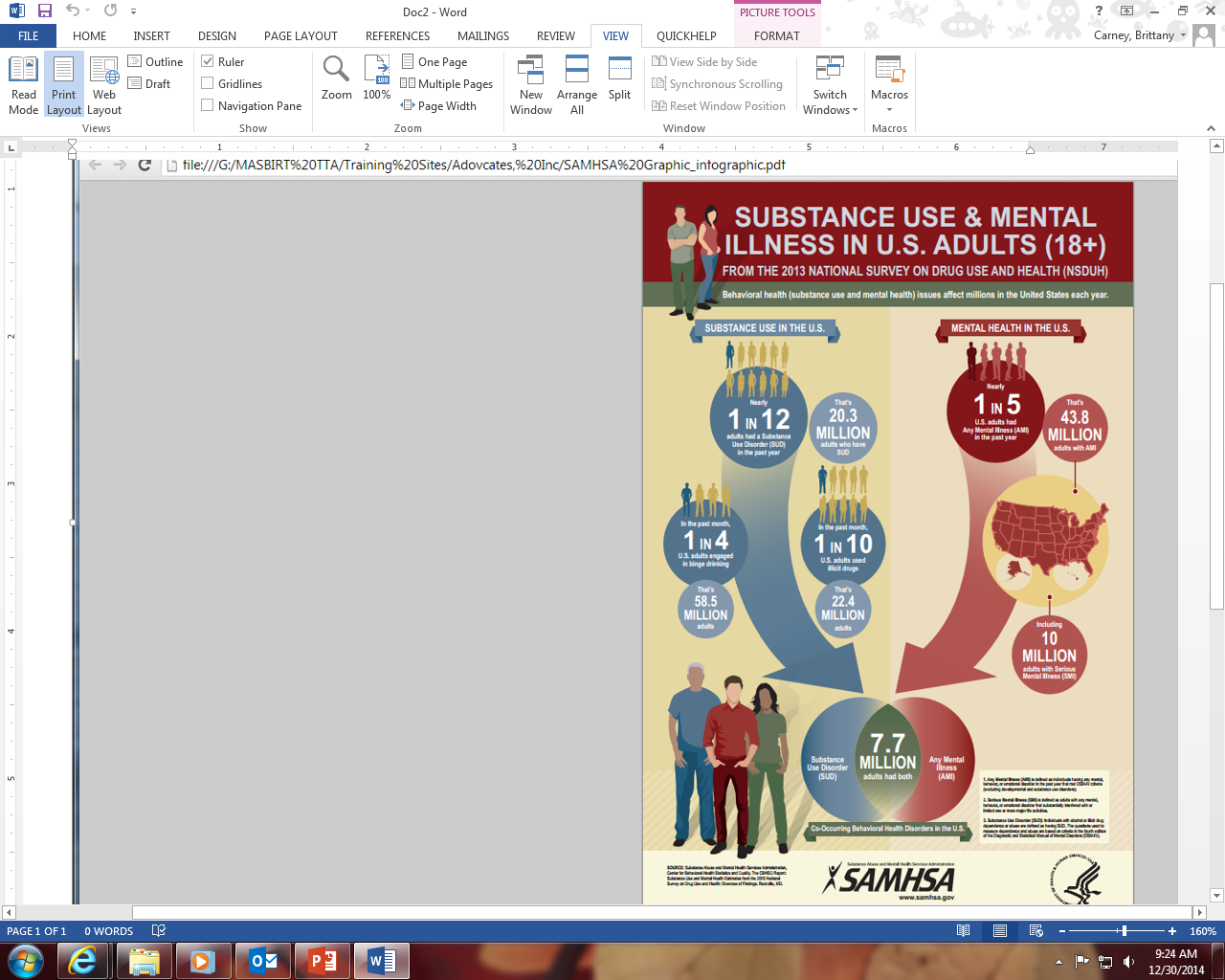 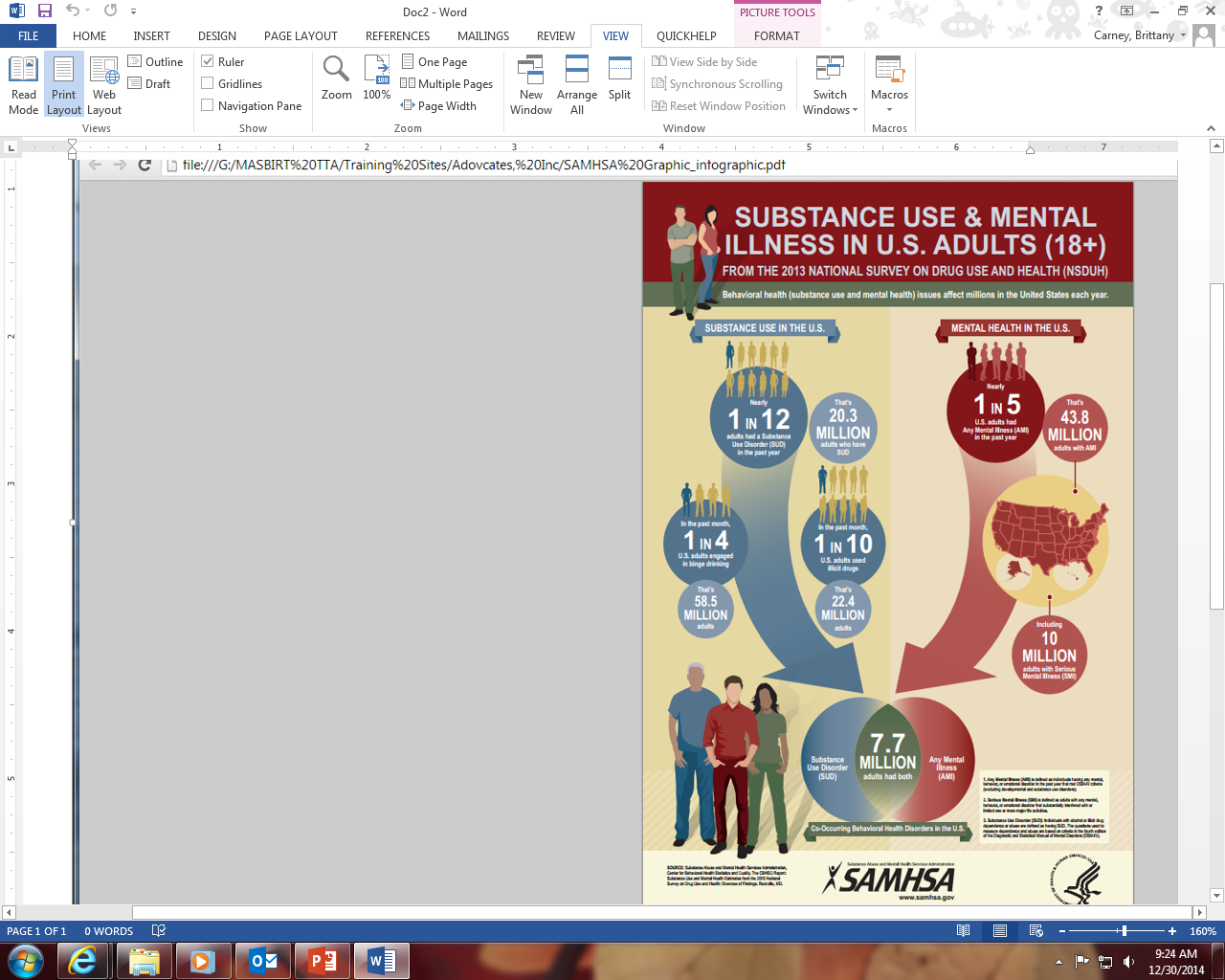 Nearly
 1 in 12 
US Adults had a Substance Use Disorder in the past year
Nearly 
1 in 5 
US Adults had any mental illness
in the past year
43.8 MILLION
20.3 MILLION
7.7 MILLION 
Co-Occurring
Ref: SAMHSA. www.SAMHSA.gov 
Substance Abuse and Mental Health Services Administration,
 Center for Behavioral Health Statistics and Quality. 
The CBHSQ Report: Substance Use and Mental Health Estimates 
from the 2013 National Survey on Drug Use and Health: 
Overview of Findings. Rockville, MD.
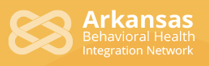 [Speaker Notes: We’ve talked a little bit about the prevalence of unhealthy substance use, now let’s get a picture of the prevalence of unhealthy substance use and MH disorders in the US. This data if from The Center for Behavioral Health Statistics and Quality (CBHSQ) in the Substance Abuse and Mental Health Services Administration(SAMHSA) which works to collects, analyzes, and disseminates critical public health data. This information is a little dated - from a 2013 report – but even ten years ago, there were 7.7 million Americans living with co-occurring SUD and MH disorders. This is a little more than 3% of all adults. Source: Rhode Island College School of Social work SBIRT Slides.]
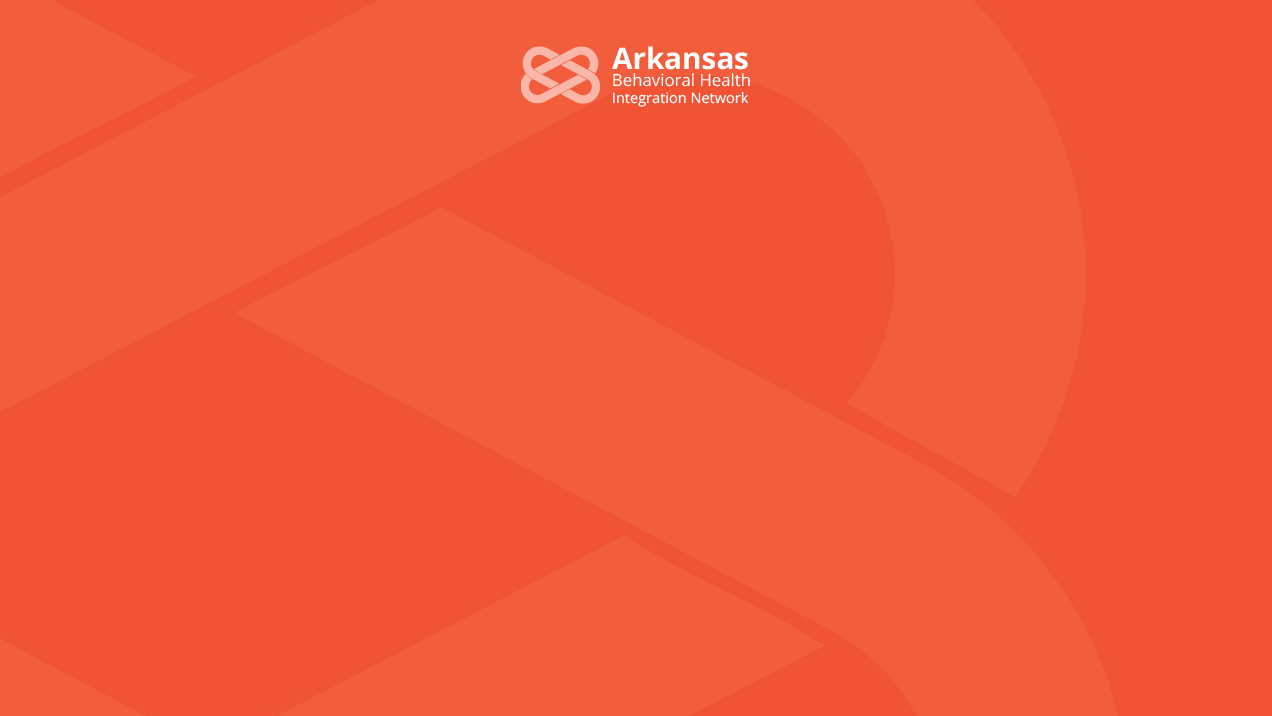 Screening
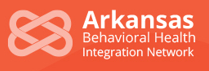 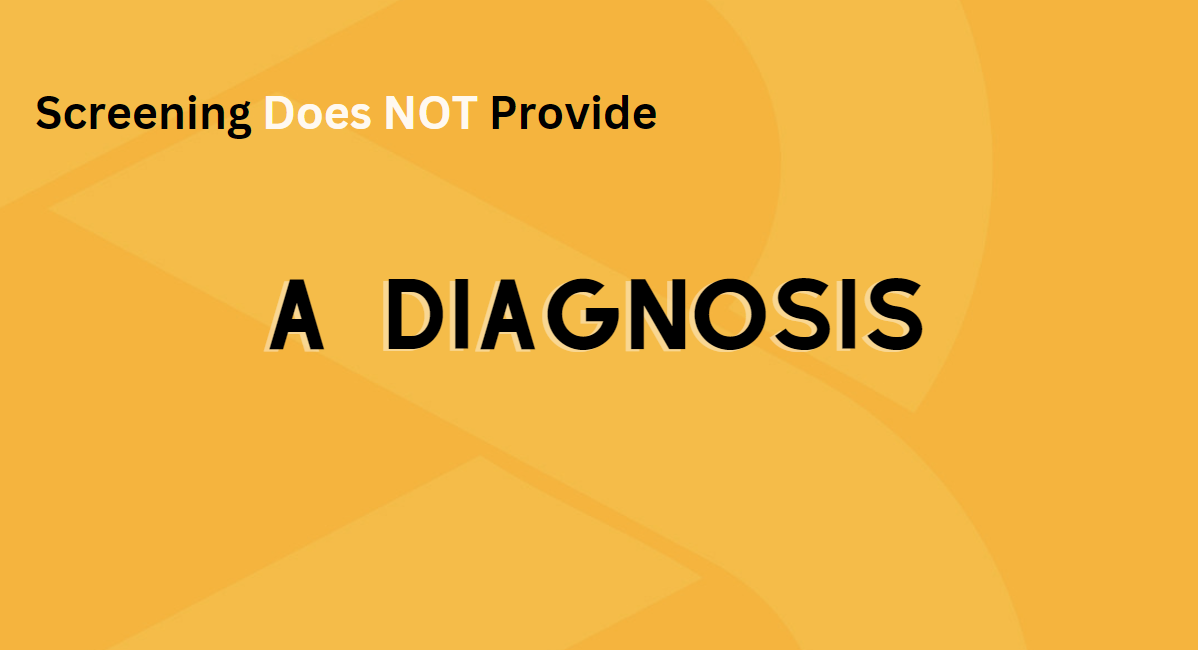 [Speaker Notes: In SBIRT, Screening is universal, but before we get into that lets talk about what screening does and does not do. Screening does NOT provide a diagnosis.]
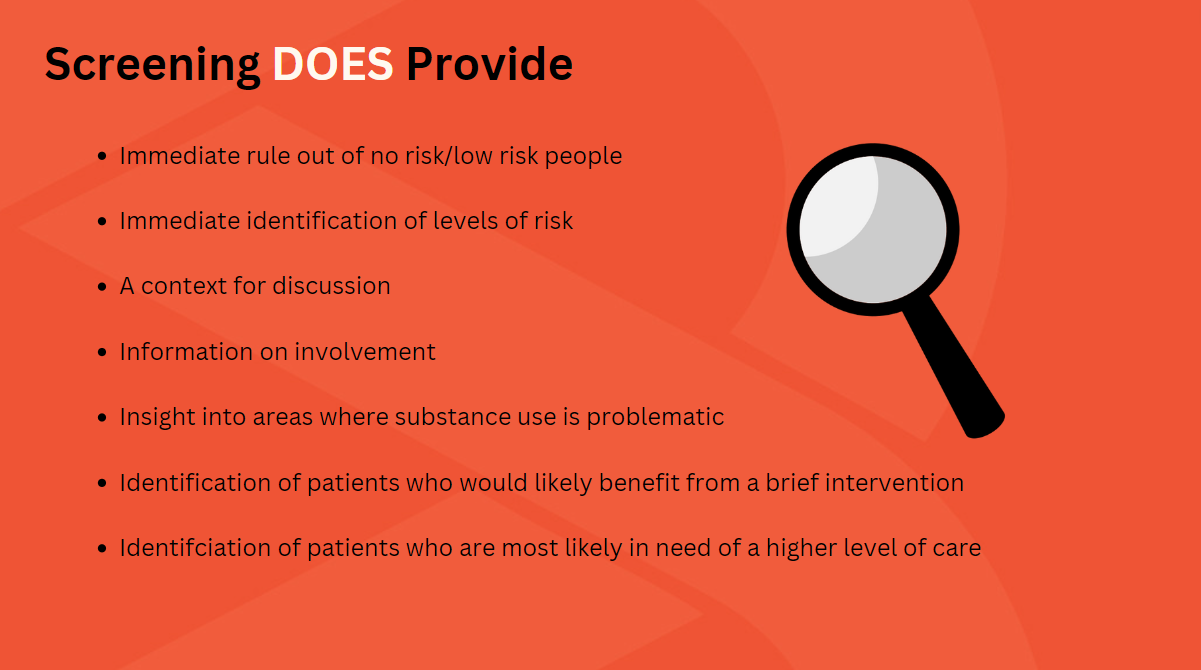 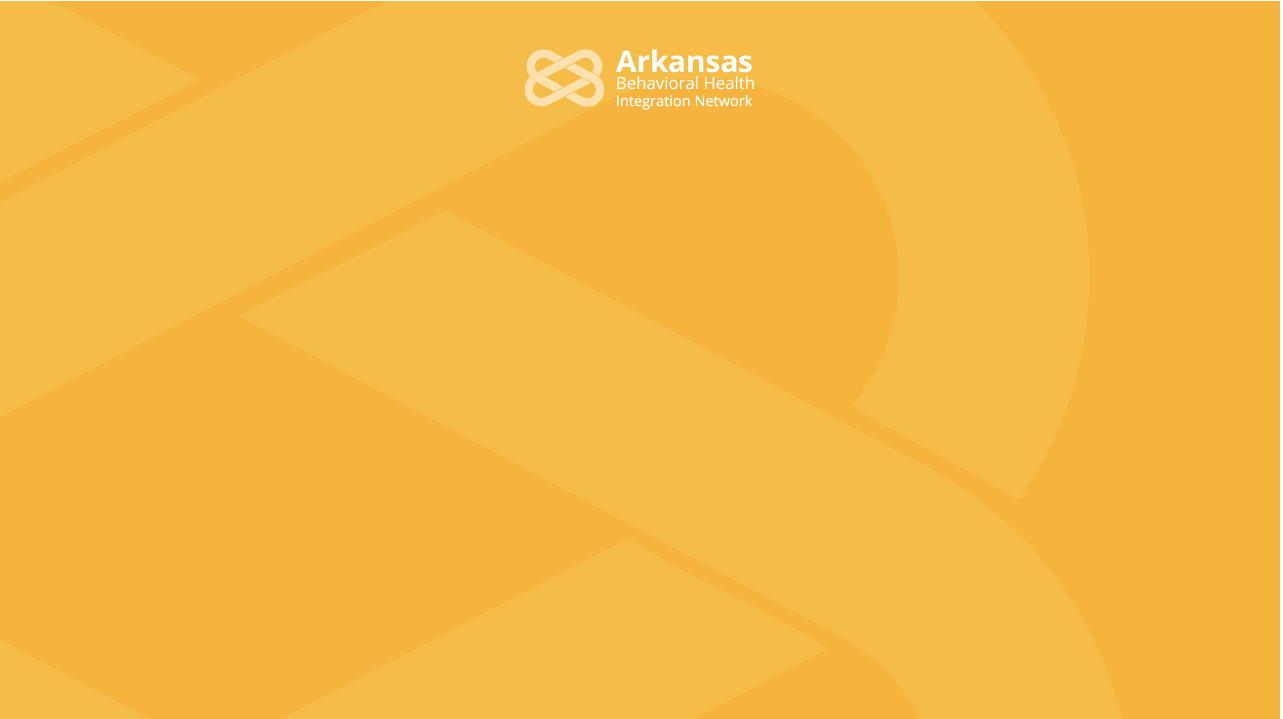 Before Screening
I am going to ask you some personal questions about alcohol and drugs that I ask all my patients.

Your responses will be confidential.

These questions help me to provide the best possible care

You do not have to answer them if you are uncomfortable
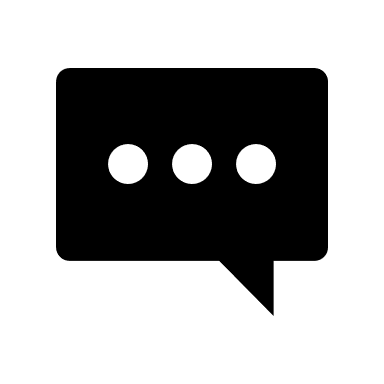 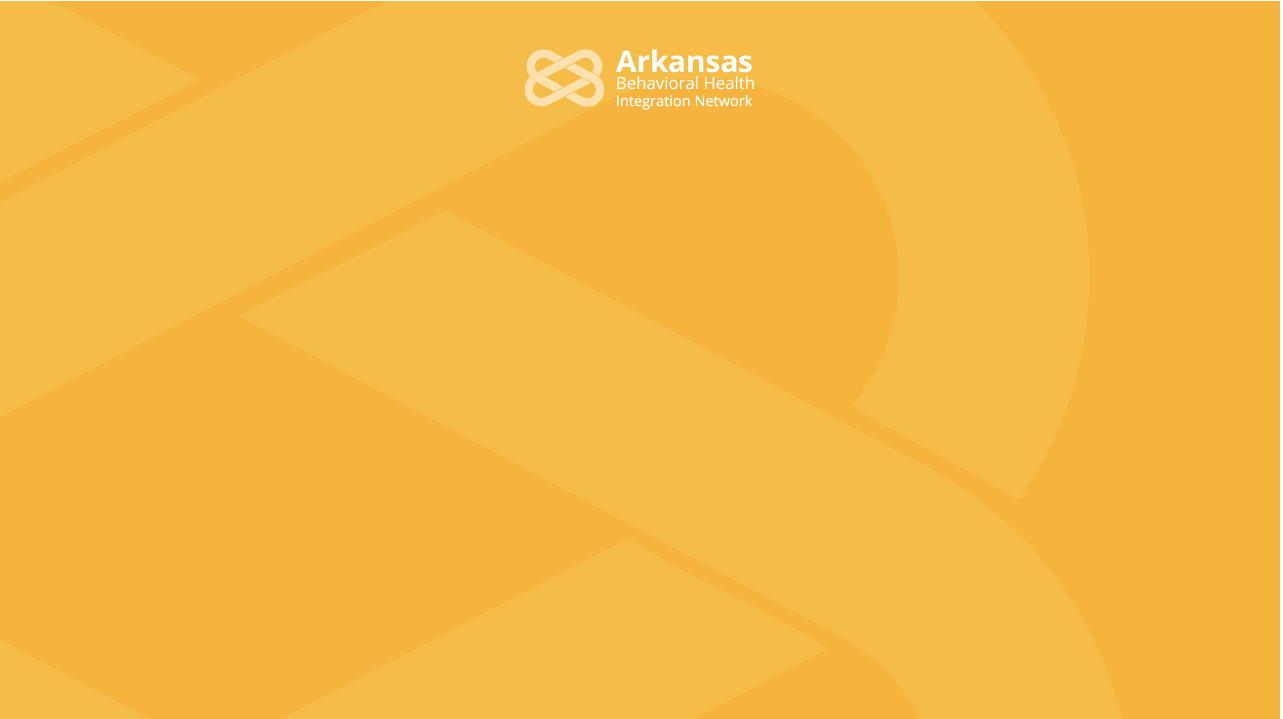 Screening Adults: Alcohol
Screen
Single Item Alcohol Question
AUDIT C
Assess
AUDIT
ASSIST
S MAST-G
CAGE/AID
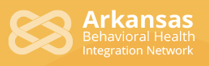 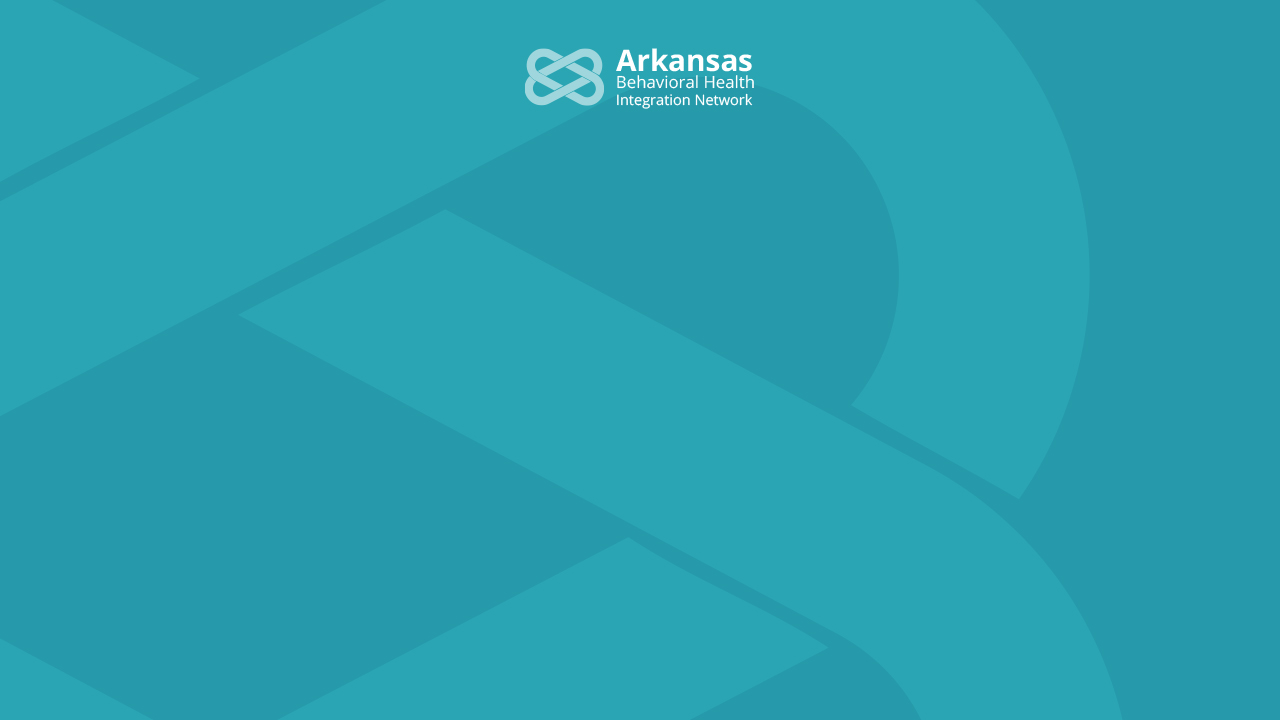 NIAAA  Single-Item Alcohol Question
Title Lorem Ipsum
Smith PC, Schmidt SM, Allensworth-Davies D, Saitz R. Primary care validation of a single-question alcohol screening test. J Gen Intern Med 2009; 24(7):783-8
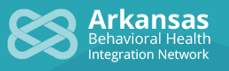 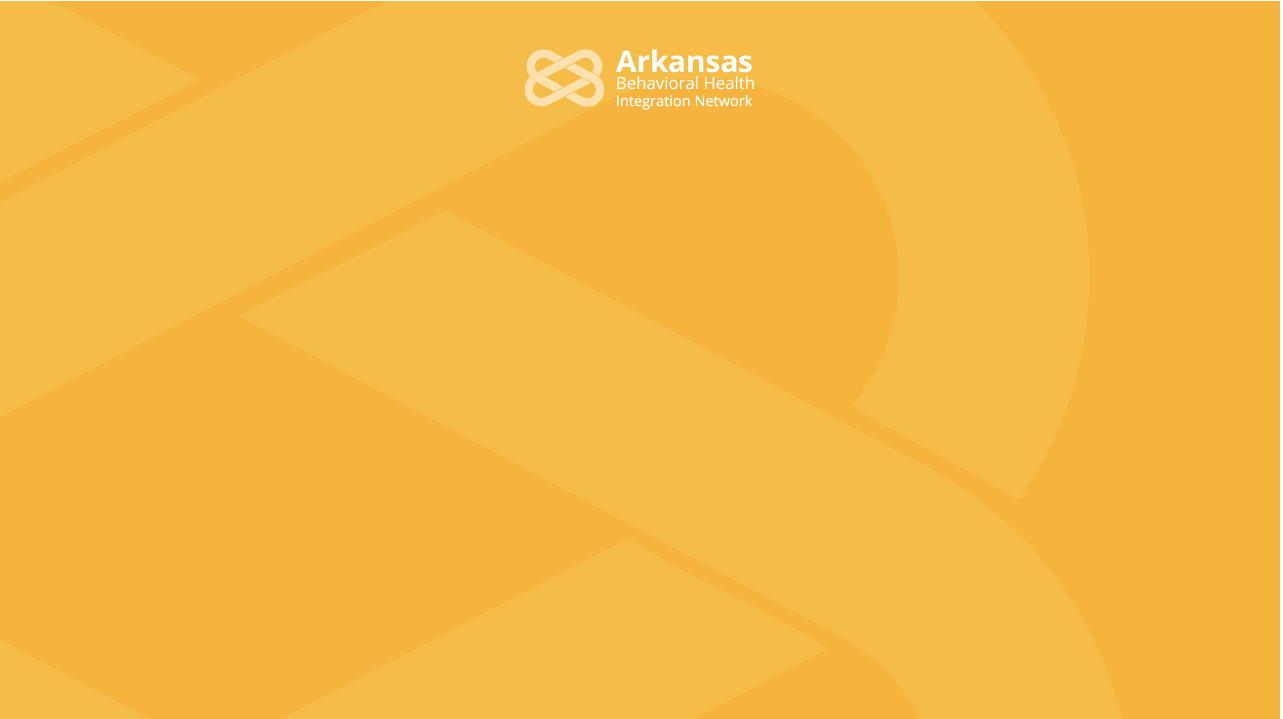 Alcohol Use Disorders Identification Test - AUDIT
Ten question alcohol use screening instrument designed for primary health care workers. Targeted for many uses and settings.
Advantages
Validated on primary health care patients in six countries
Identifies hazardous and harmful alcohol use as well as possible dependence
Brief, rapid, and flexible
Can be administered as questionnaire or interview

Limitations
Limited to alcohol screening
May be too lengthy for some situations (i.e.. Emergency department)
Not enough research has been completed to determine precise cut-off points
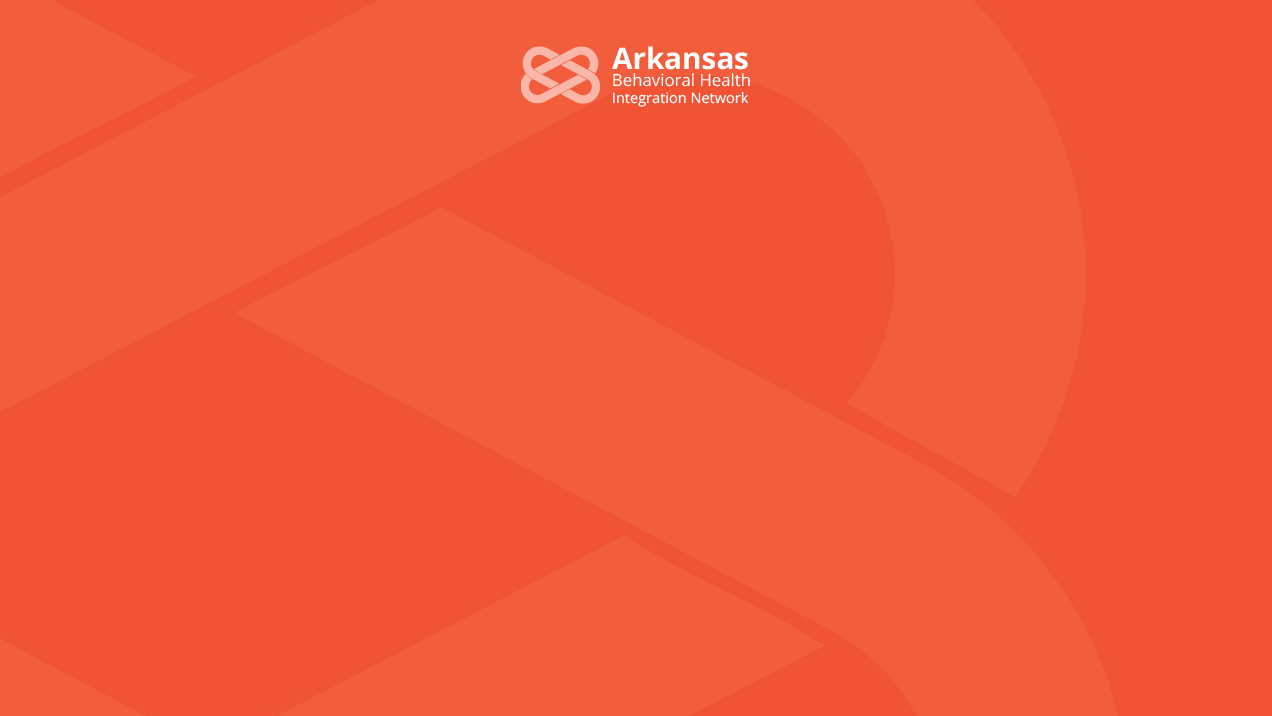 AUDIT Questions
RESPONSES: (0) Never, (1) Less than monthly, (2) Monthly (3) Weekly, (4) Daily or almost daily

How often do you have a drink containing alcohol?
2.   How many drinks containing  alcohol do you  have on a typical day when you are drinking?
         (0) 1 or 2        (1) 3 or 4                           (2) 5 or 6            (3) 7 to 9           (4) 10 or more

3. How often do you have five or more drinks on one occasion?
                	
How often during the last year have you… 
4. found that you were not able to stop drinking once you had started?
5. failed to do what was normally expected from you because of drinking?
6. needed a first drink in the morning to get yourself going after a heavy drinking session?
7. had a feeling of guilt or remorse after drinking?
8. been unable to remember what happened the night before because you had been drinking?
	
9. Have you or someone else been injured as a result of your drinking? 
   (0) No           (2) Yes, but not in the last year    	(4) Yes, during the last year

10. Has a relative or friend or a doctor or another health worker been concerned about your drinking or suggested you cut down? 
   (0) No   	       (2) Yes, but not in the last year    	(4) Yes, during the last year
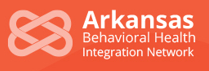 The AUDIT was developed by the World Health Organization
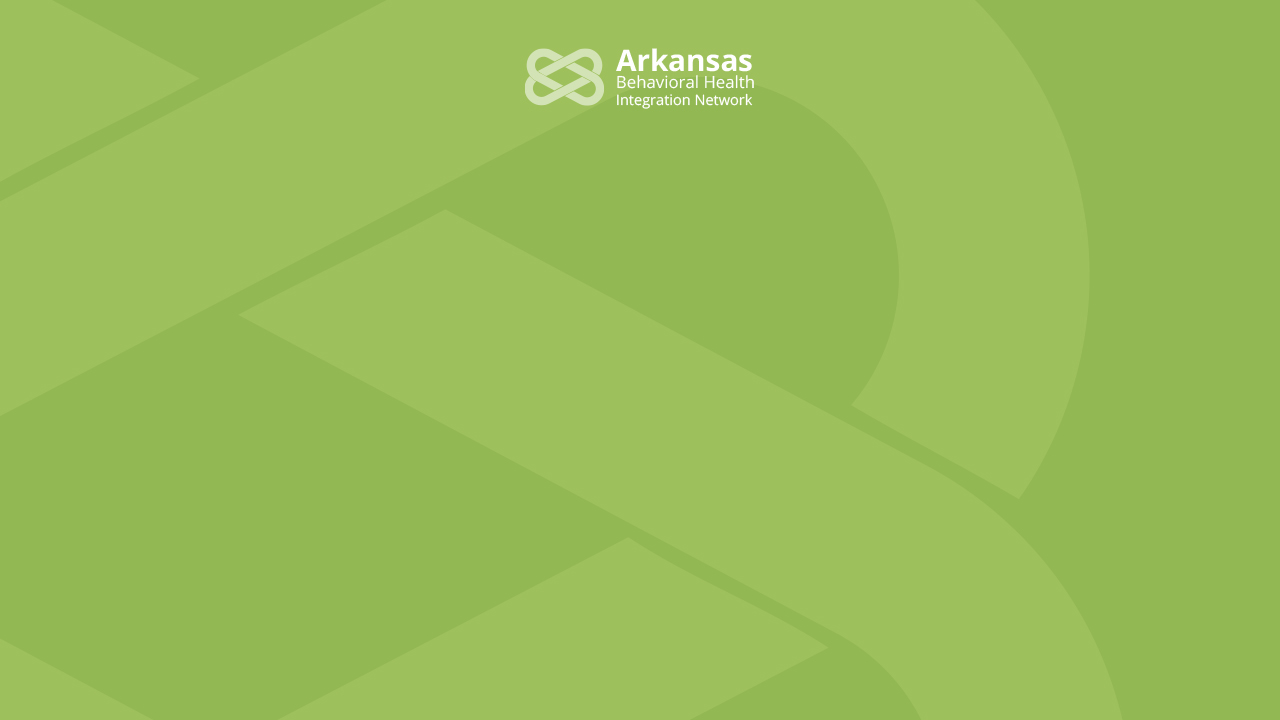 AUDIT - SCORING
Total the numeric values for each answer
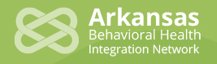 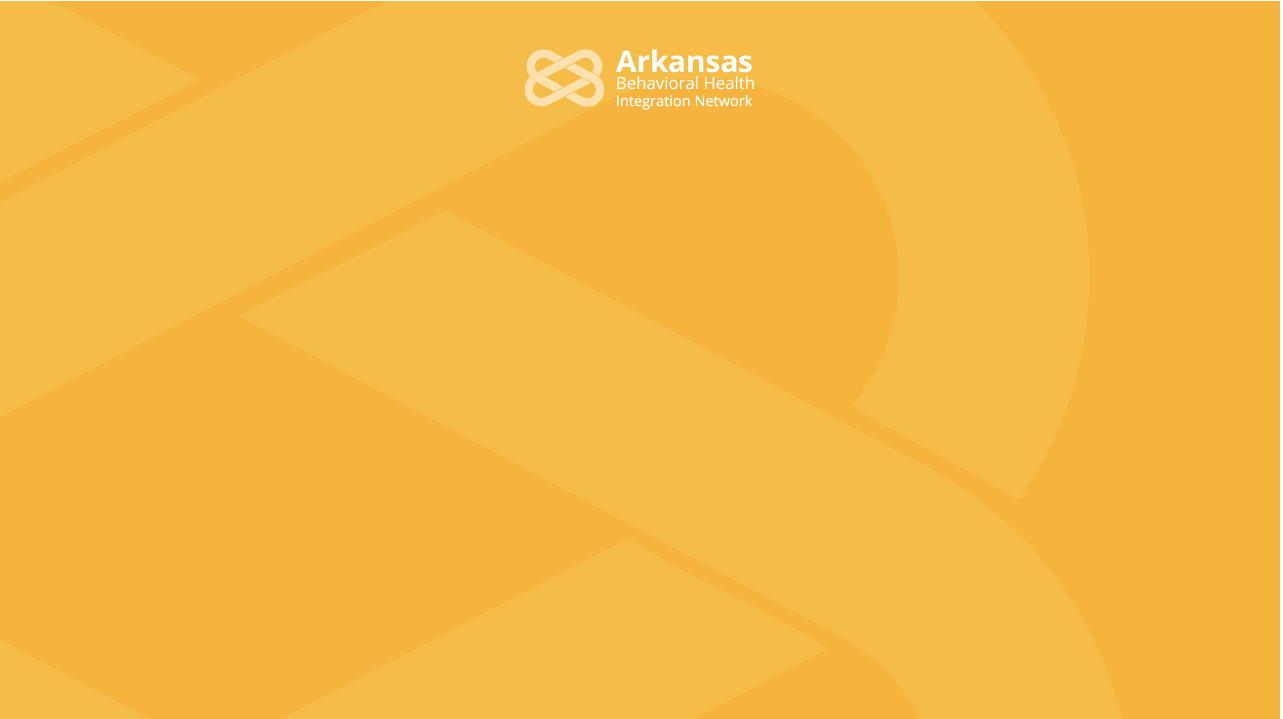 Screening Adults: Drugs
Screen
Single Item Alcohol Question
Single Item Drug Question
Assess
DAST 10
ASSIST
CAGE/AID
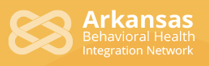 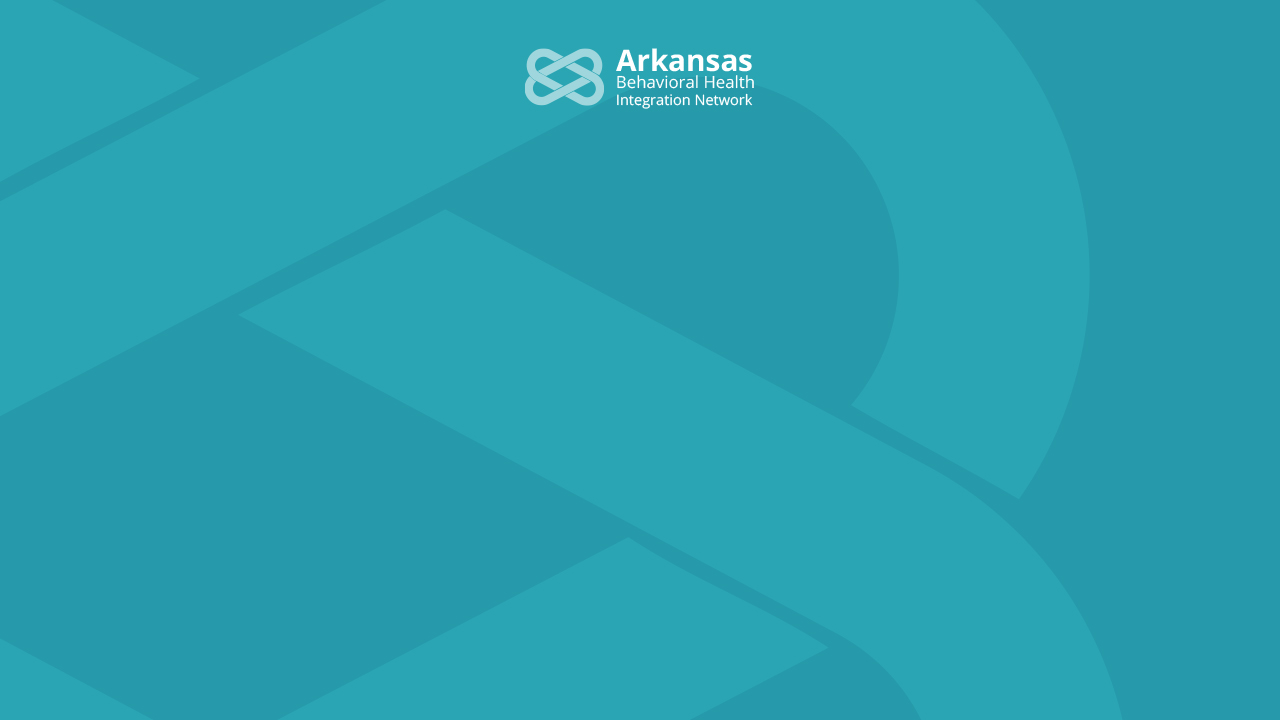 NIAAA  Single-Item Drug Question
Title Lorem Ipsum
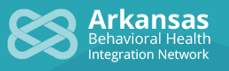 Smith P.C., Schmidt S.M., Allensworth-Davies D, Saitz R.  A single-question screening test for drug use in primary care. Arch Intern Med 2010; 170(13):1155-60.
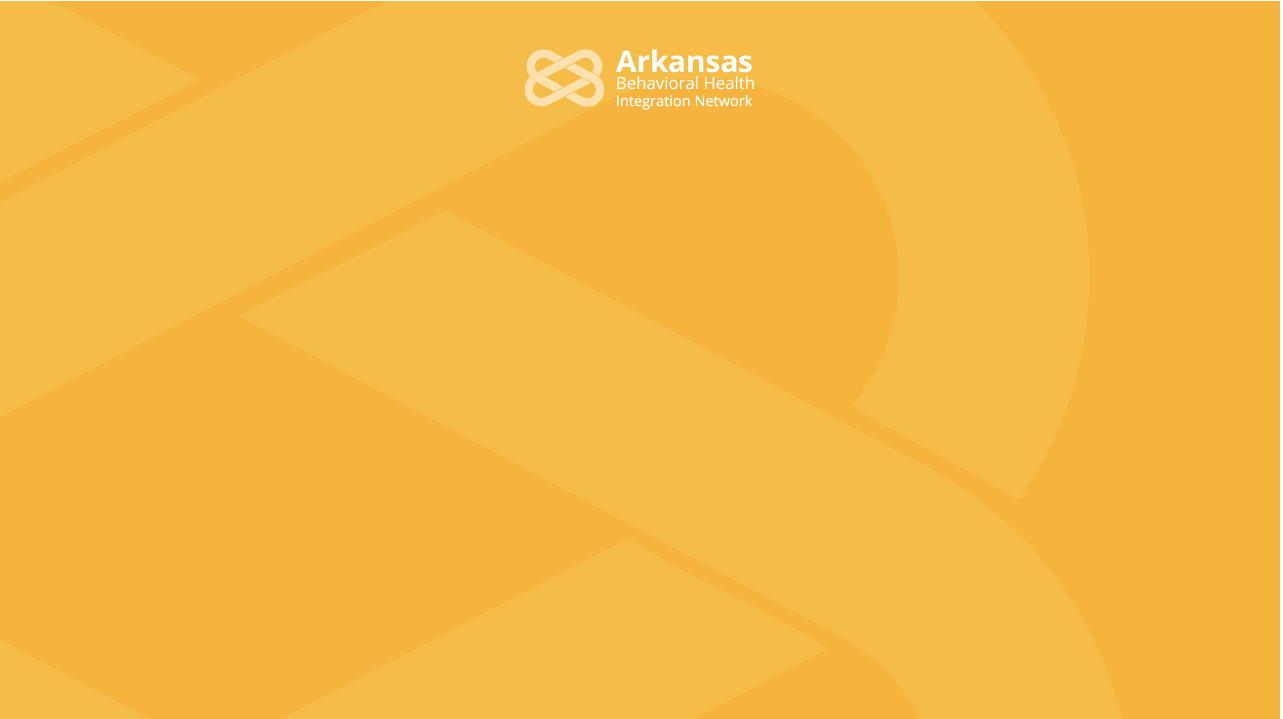 Advantages
The DAST-10 is brief and inexpensive
Provides a quantitative index of the extent of problems related to drug misuse
Can be administered to adults and adolescents
Can be administered as questionnaire or interview

Limitations
Does not screen for alcohol use/misuse
People can misrepresent
Scores may be misinterpreted
Should not be administered to persons actively under the influence or undergoing drug withdrawal
Drug Abuse Screening Test - DAST
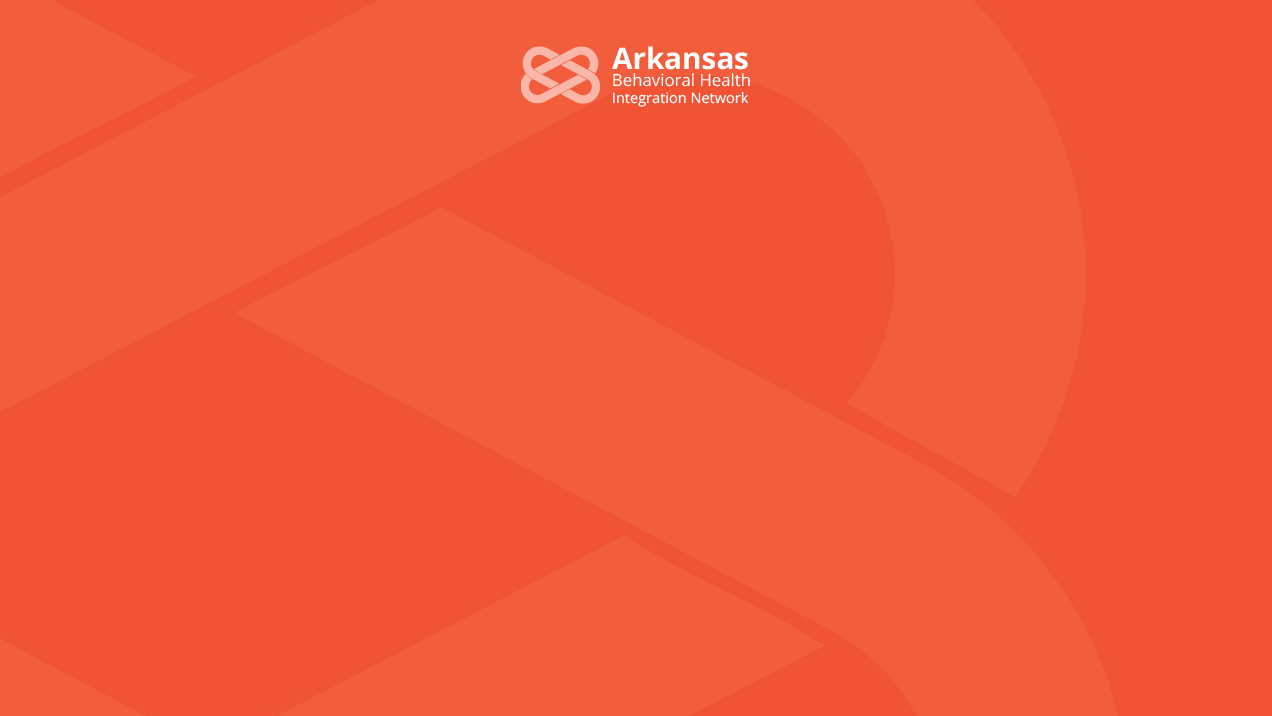 DAST-10 Questions
Have you used drugs other than those required for medical reasons?

Do you abuse more than one drug at a time?

Are you able to stop using drugs when you want to?

Have you ever had blackouts or flashbacks as a result of drug use?

Do you ever feel bad or guilty about your drug use?

Does your spouse (or parents) ever complain about your involvement with drugs?

Have you neglected your family because of your use of drugs?

Have you engaged in illegal activities in order to obtain drugs?

Have you ever experienced withdrawal symptoms (felt sick) when you   stopped taking drugs?

Have you had medical problems as a result of your drug use (e.g., memory loss, hepatitis, convulsions, bleeding)?
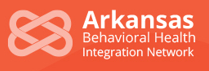 DAST © Copyright 1982 by Harvey A. Skinner, PhD, and the Centre for Addiction and Mental Health, Toronto, Canada
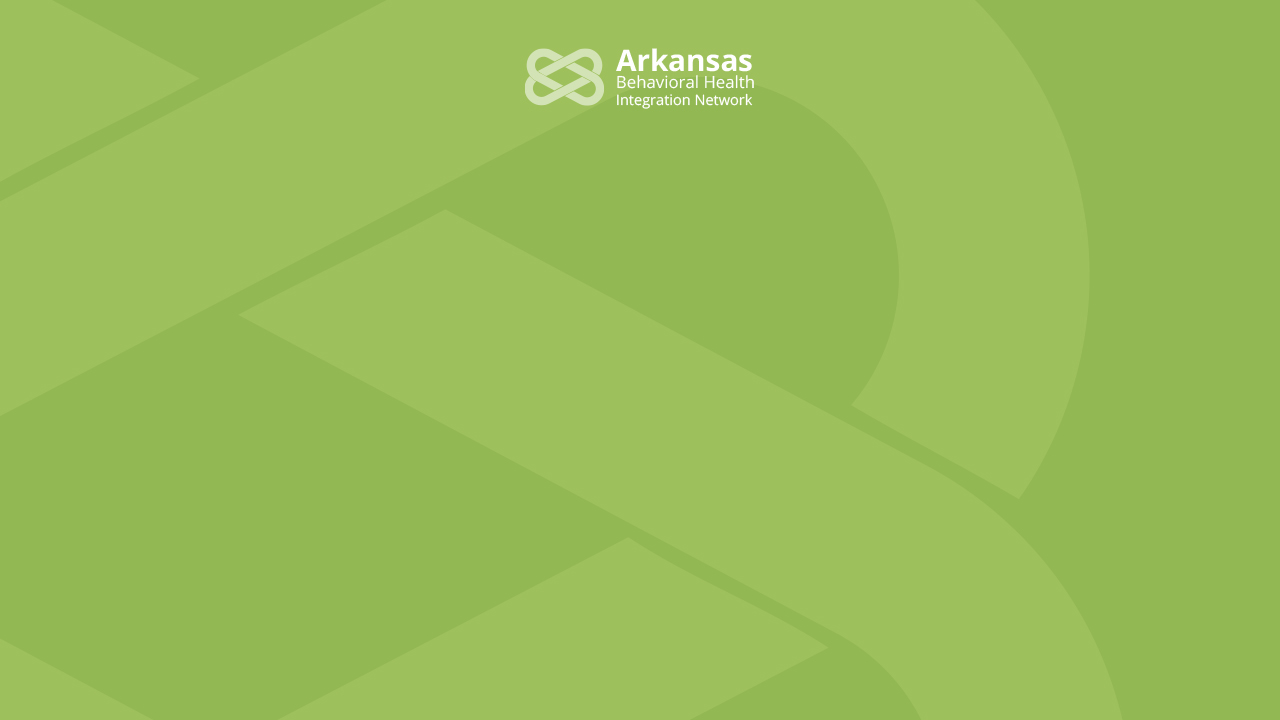 DAST-10 - Scoring
Add 1 point for each “yes,” except for #3, for which 1 point is added for “no.”
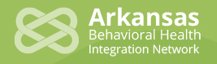 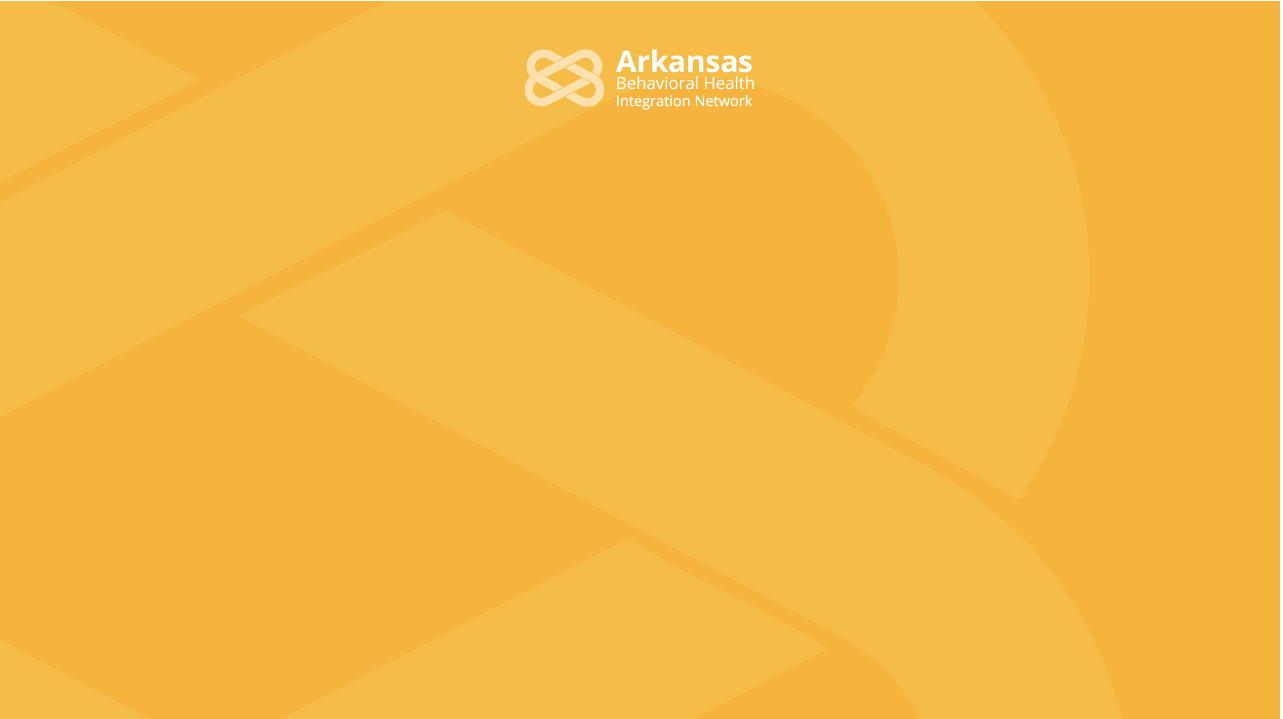 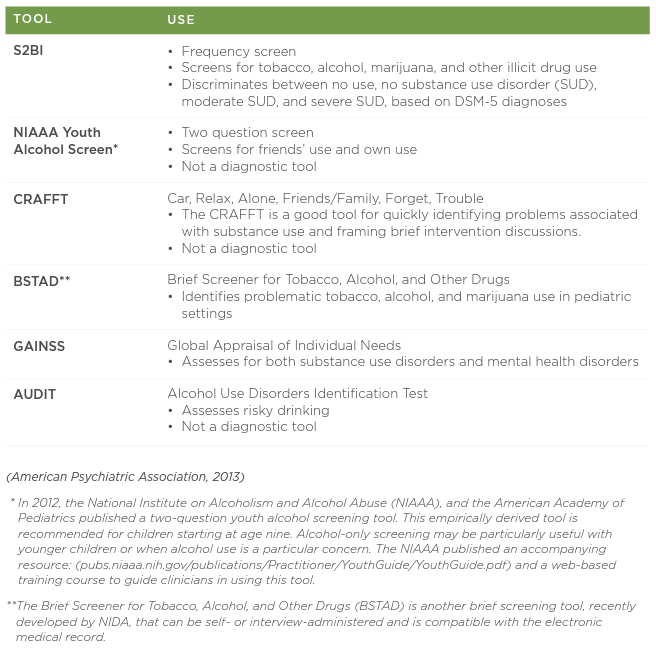 Screening Adolescents and Teens
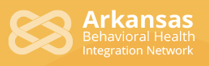 [Speaker Notes: Source: Adolescent SBIRT toolkit for providers, https://www.mcpap.com/pdf/S2Bi%20Toolkit.pdf]
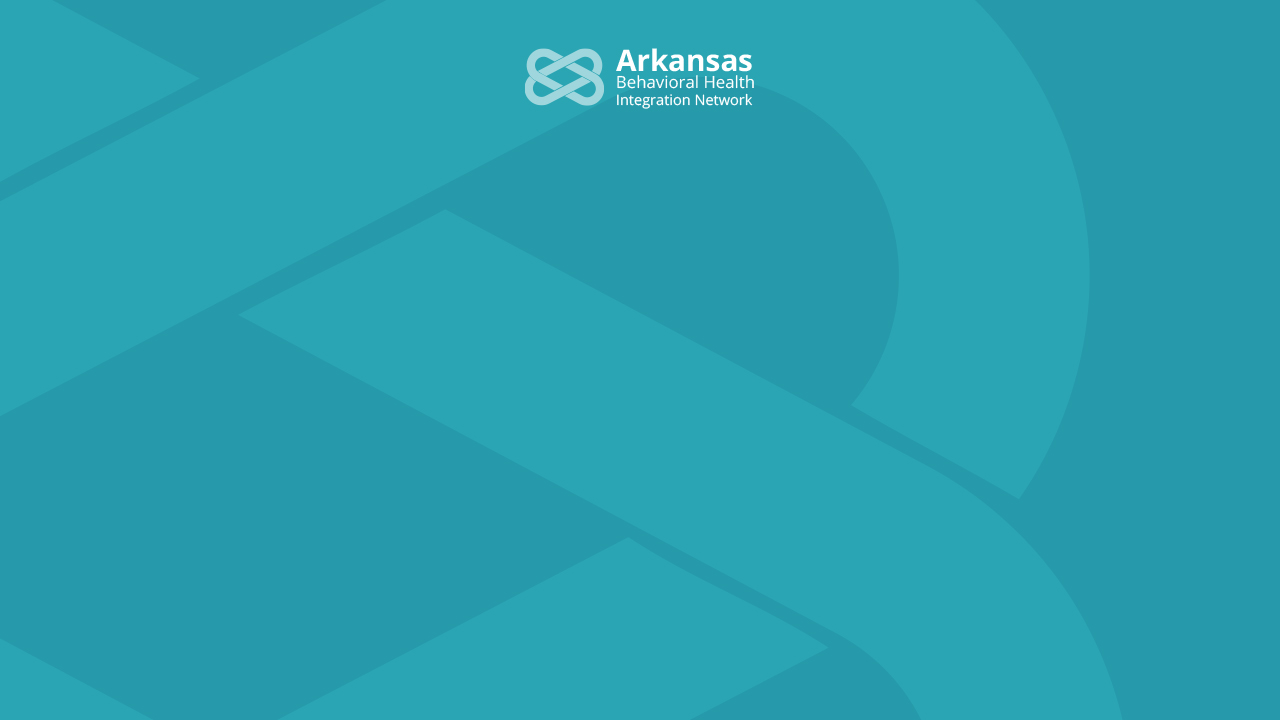 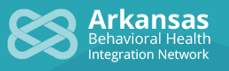 [Speaker Notes: https://www.aafp.org/pubs/afp/issues/2006/1001/p1159.html]
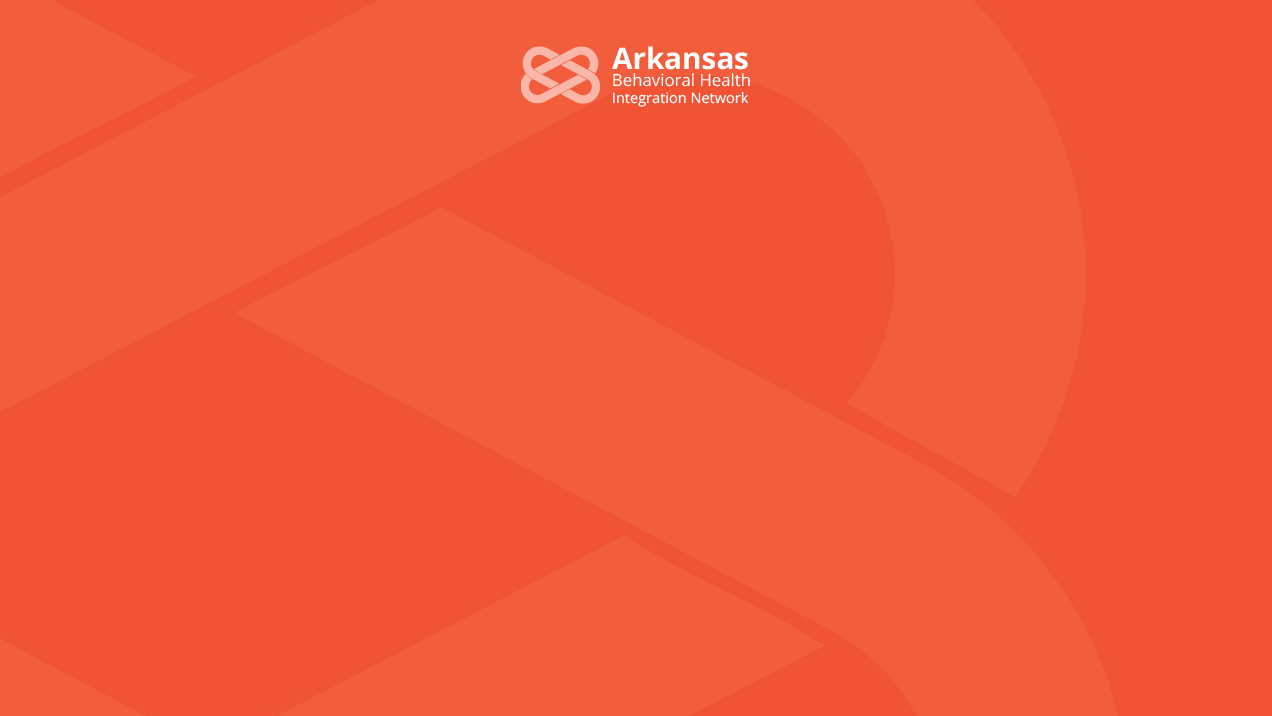 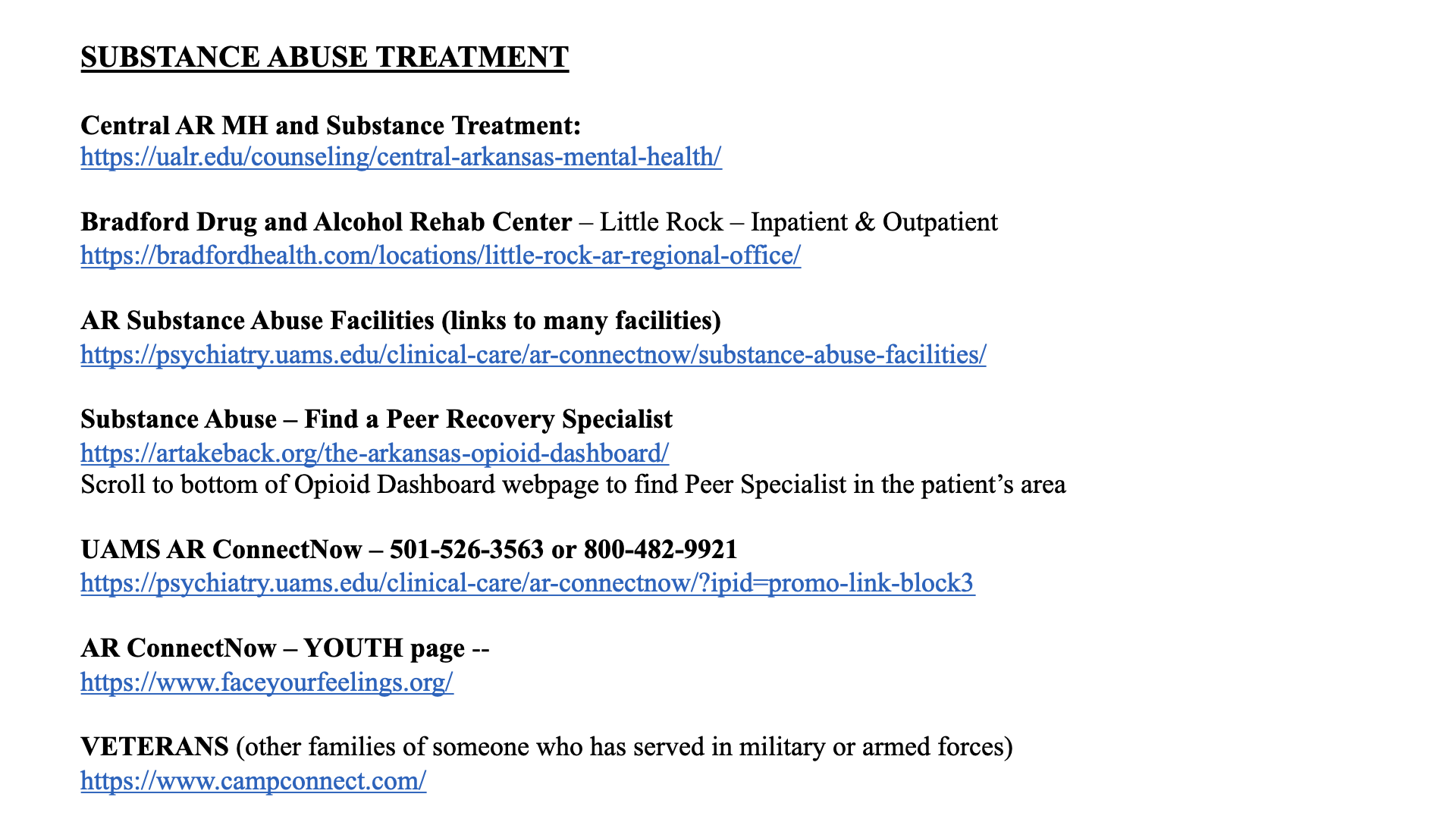 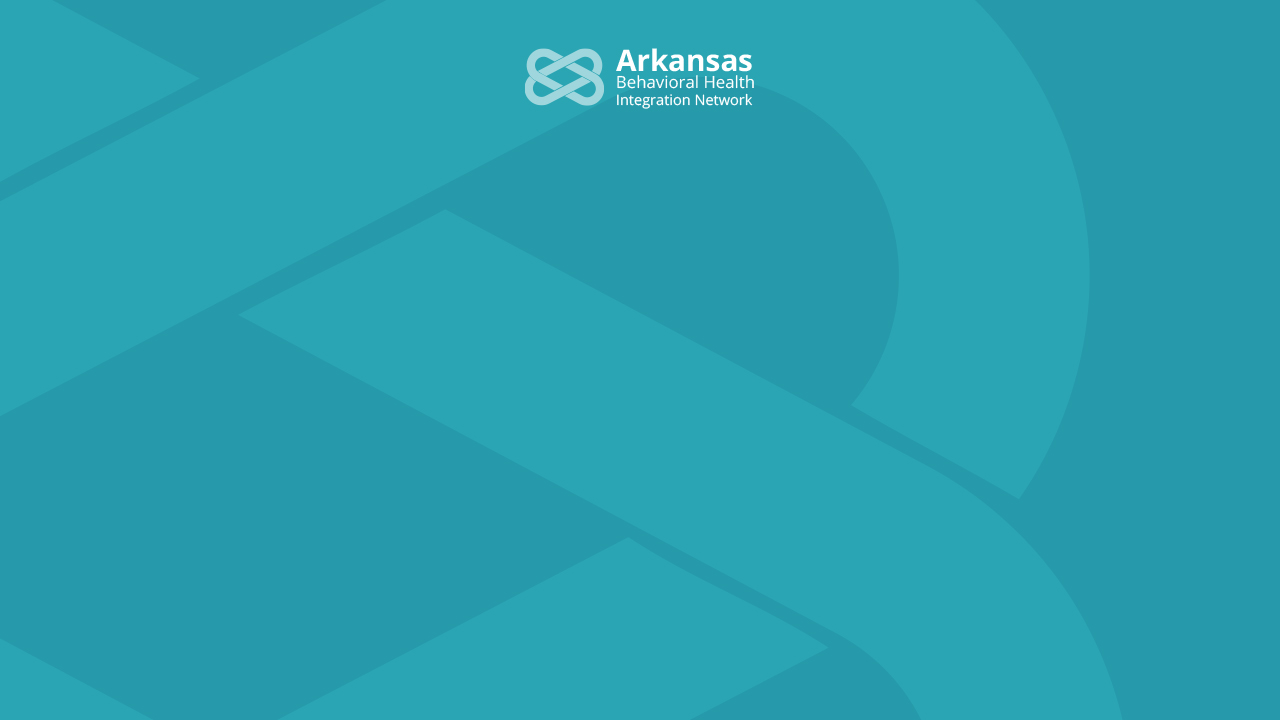 Case Example: Female, 49, Audit Score 10
Title Lorem Ipsum
RESPONSES:   (0) Never,  (1) Less than monthly,  (2) Monthly   (3) Weekly,   (4) Daily or almost daily

How often do you have a drink containing alcohol?   2-3x/week “weekly (3)”
2.   How many drinks containing  alcohol do you  have on a typical day when you are drinking?
                           (0) 1 or 2        (1) 3 or 4                           (2) 5 or 6            (3) 7 to 9           (4) 10 or more
3. How often do you have five or more drinks on one occasion? “monthly” (2)
                	
How often during the last year have you… 
4. found that you were not able to stop drinking once you had started?                                              never
5. failed to do what was normally expected from you because of drinking?                    less than monthly (1)
6. needed a first drink in the morning to get yourself going after a heavy drinking session?            never
7. had a feeling of guilt or remorse after drinking?                                                                                    never                                                     
8. been unable to remember what happened the night before because you had been drinking?   never
	
9. Have you or someone else been injured as a result of your drinking? 
		(0) No   		(2) Yes, but not in the last year    	(4) Yes, during the last year

10. Has a relative or friend or a doctor or another health worker been concerned about your drinking or suggested you cut down? 
	 (0) No   	(2) Yes, but not in the last year    	(4) Yes, during the last year
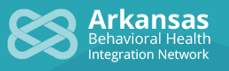 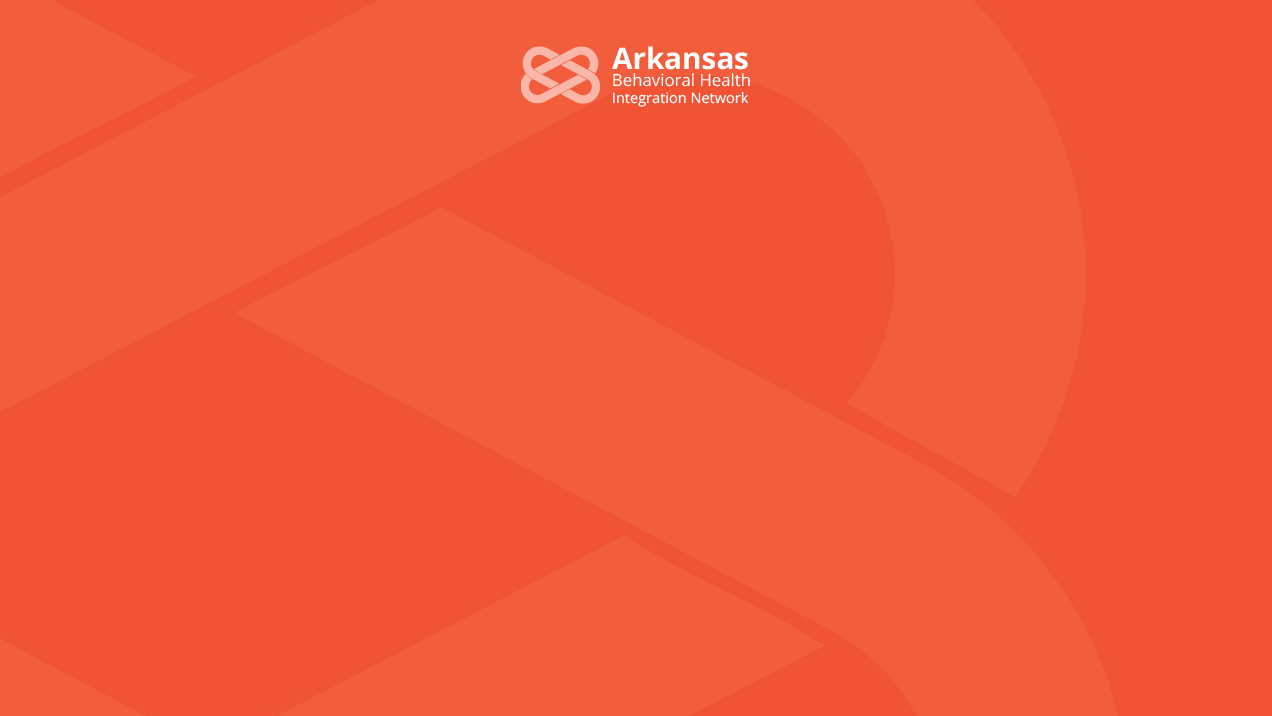 Brief Intervention
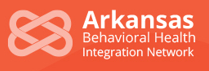 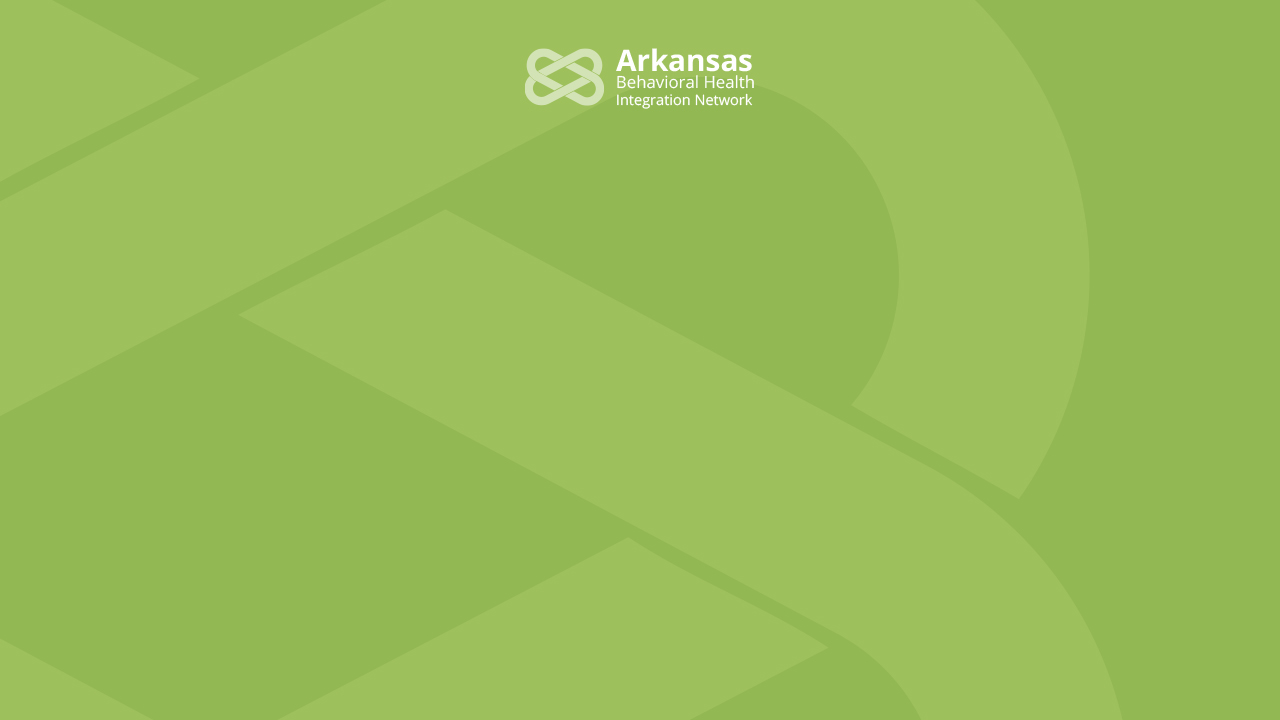 Follow Up Action Depends on Score
Screening Score
Negative Screen
Positive Screen
Positive Reinforcement
Heavy Use
Moderate Use
Moderate/High Use
Brief Intervention
Brief 
Treatment
Referral to Treatment
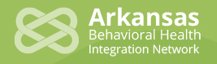 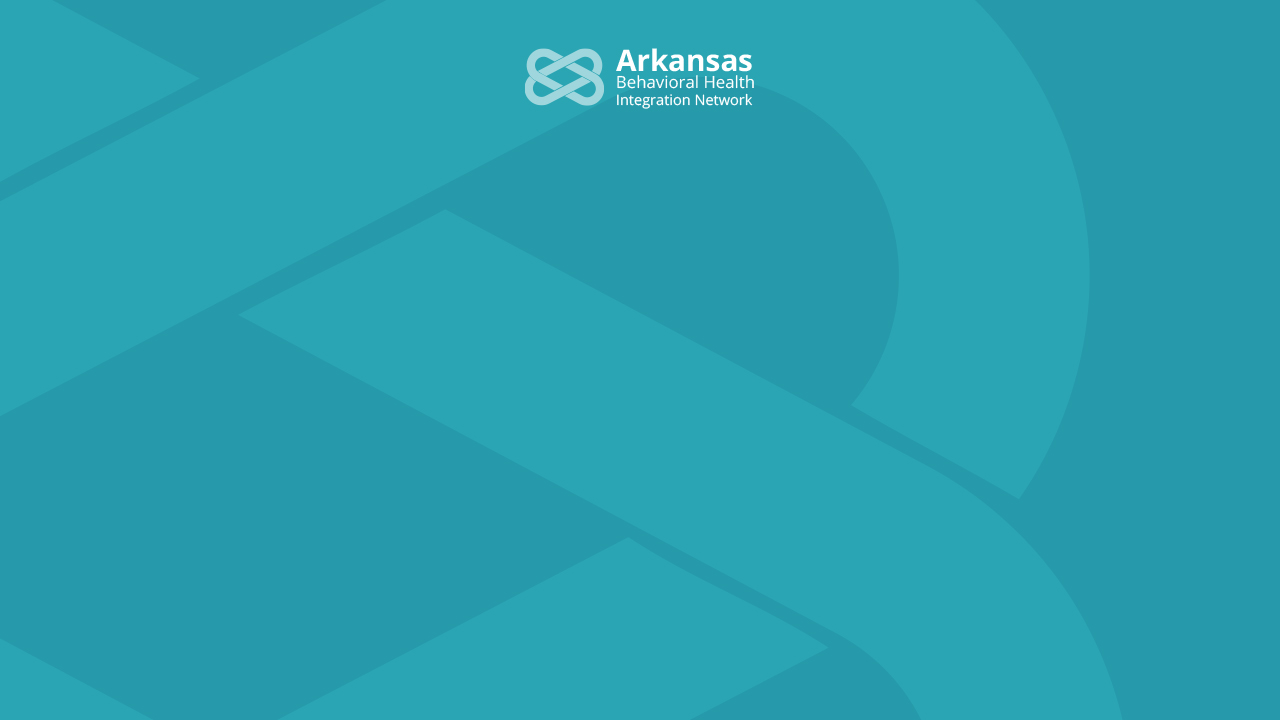 Motivational Interviewing Brief Intervention
By using Motivational Interviewing, Brief Intervention across multiple settings can be useful in the identification, examination, and resolution of ambivalence about changing behavior.


MI is an evidence-based practice best defined as “…a collaborative, person-centered form of guiding to elicit and strengthen motivation for change.” (Miller & Rollnick, 2009)

MI includes such areas as: Evoking motivation and promoting change talk, negotiating a treatment plan if there is some readiness, and incorporating strengths/strategies the patient identifies that might be used to achieve this change in use.
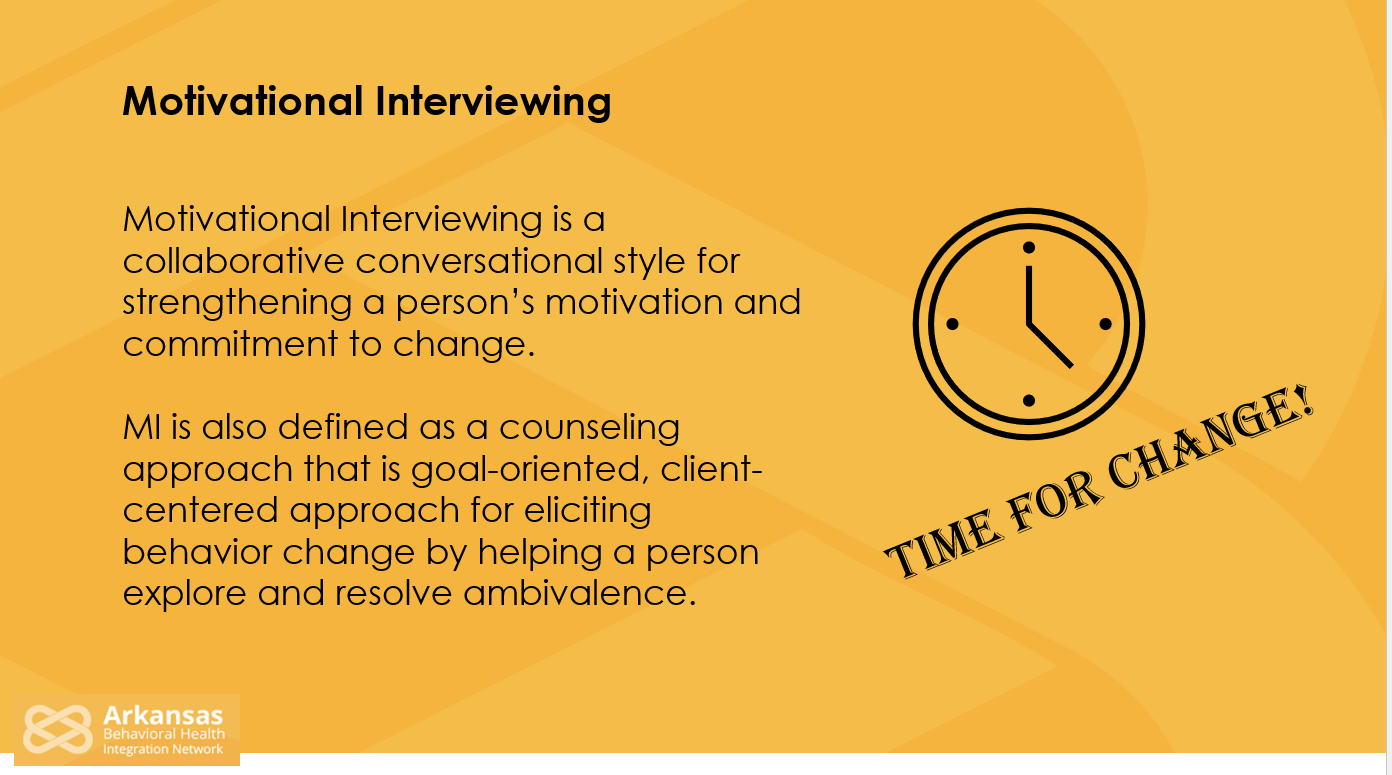 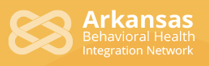 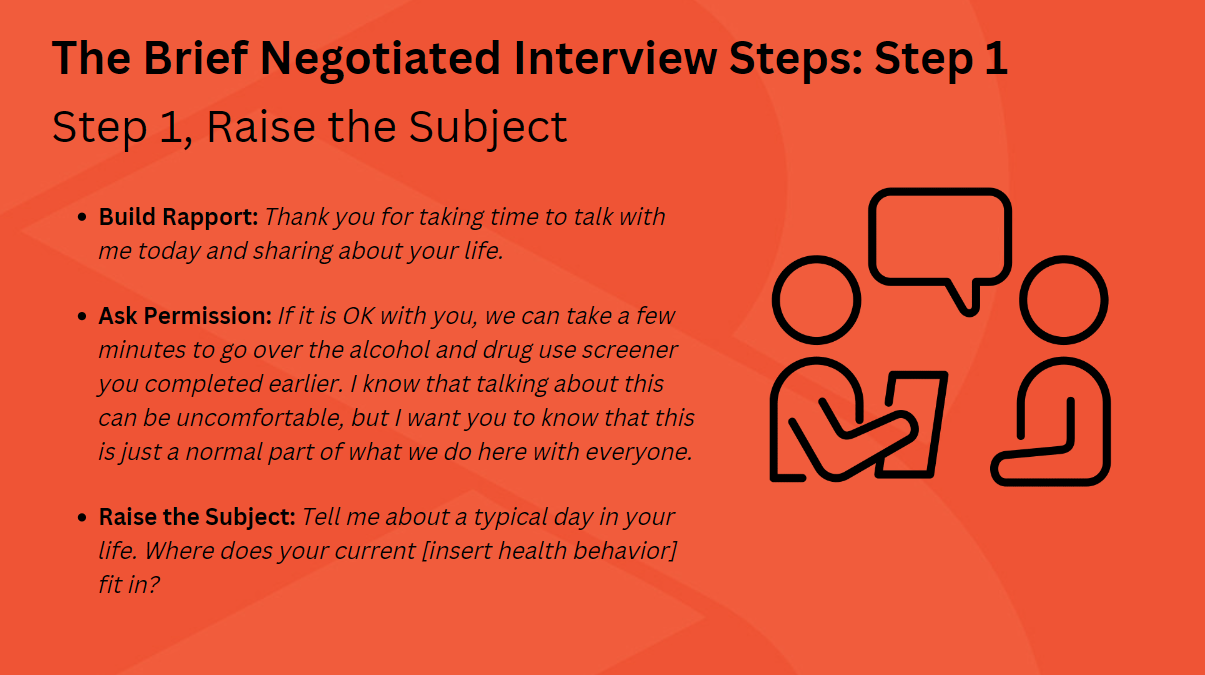 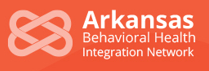 [Speaker Notes: https://sbirt.uiowa.edu/sites/sbirt.uiowa.edu/files/2020-02/bni_-_general_use.pdf]
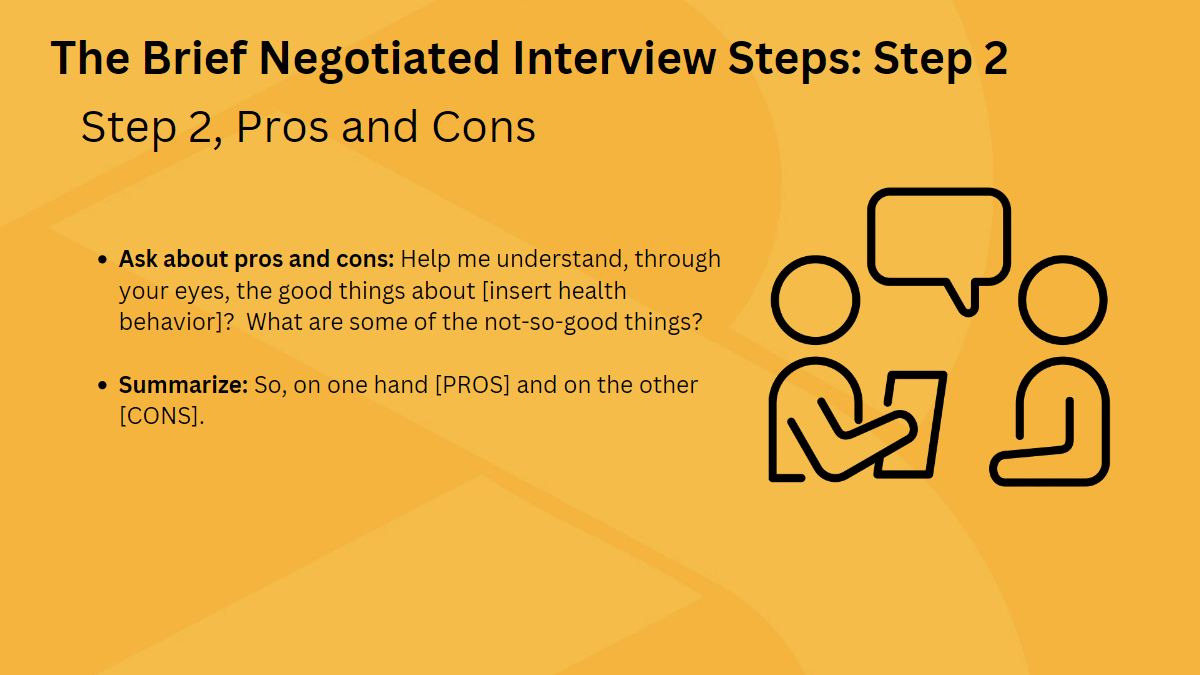 [Speaker Notes: https://sbirt.uiowa.edu/sites/sbirt.uiowa.edu/files/2020-02/bni_-_general_use.pdf]
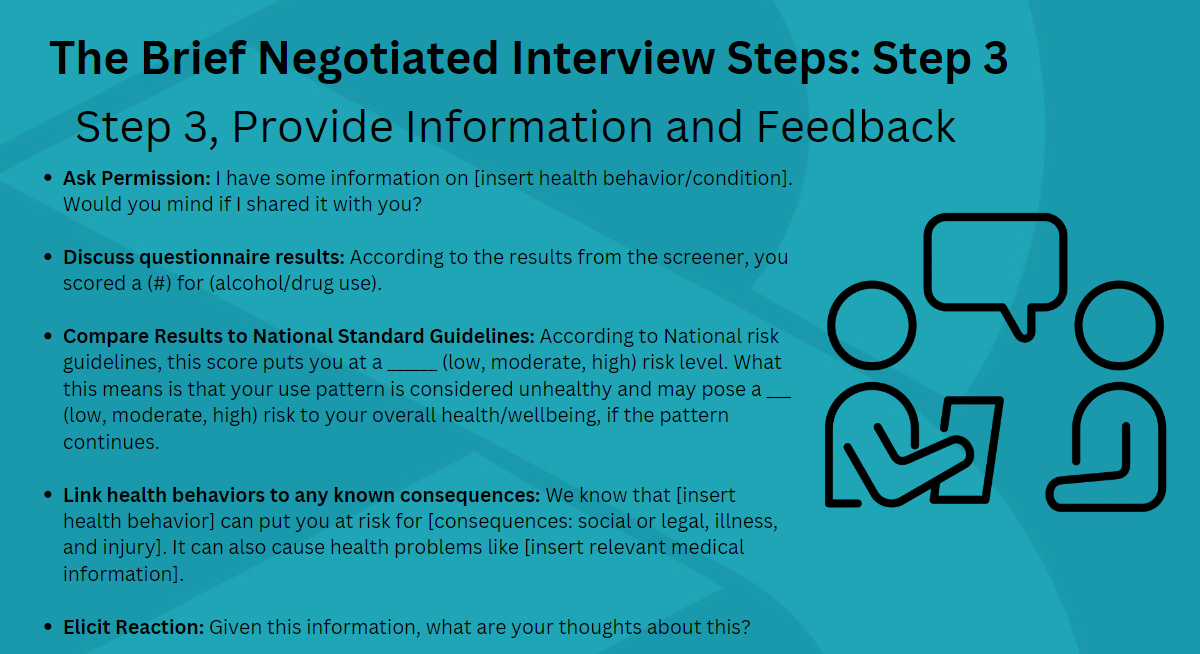 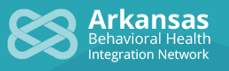 [Speaker Notes: Source: https://sbirt.uiowa.edu/sites/sbirt.uiowa.edu/files/2020-02/bni_-_general_use.pdf]
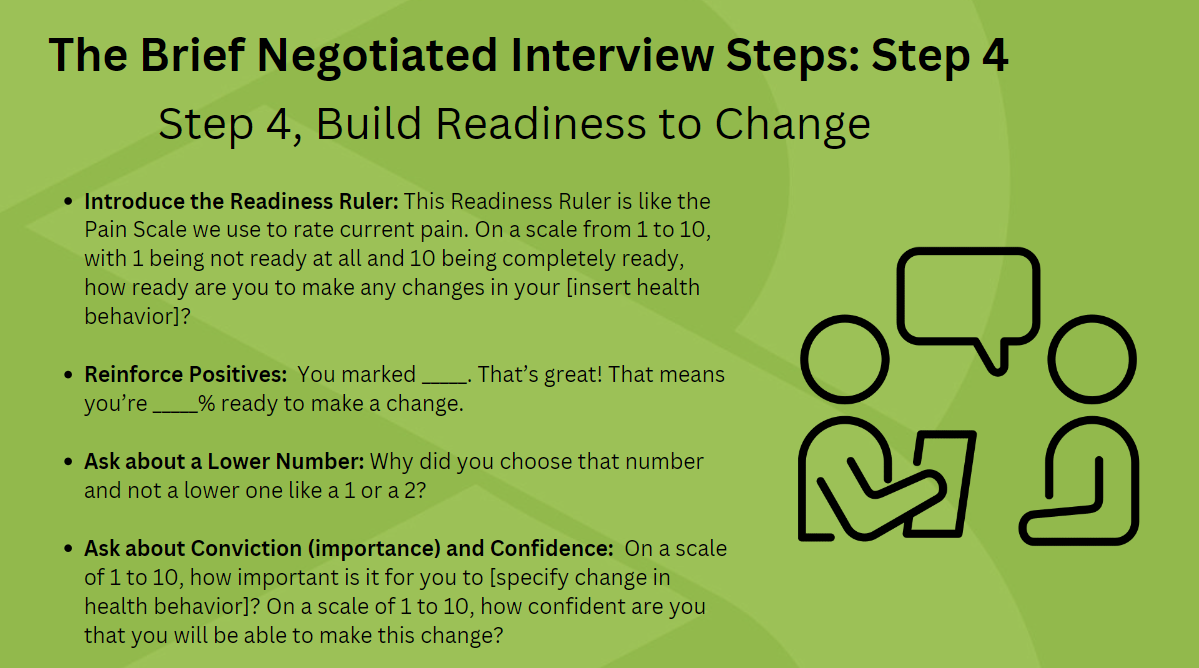 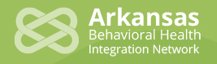 [Speaker Notes: Source: https://sbirt.uiowa.edu/sites/sbirt.uiowa.edu/files/2020-02/bni_-_general_use.pdf]
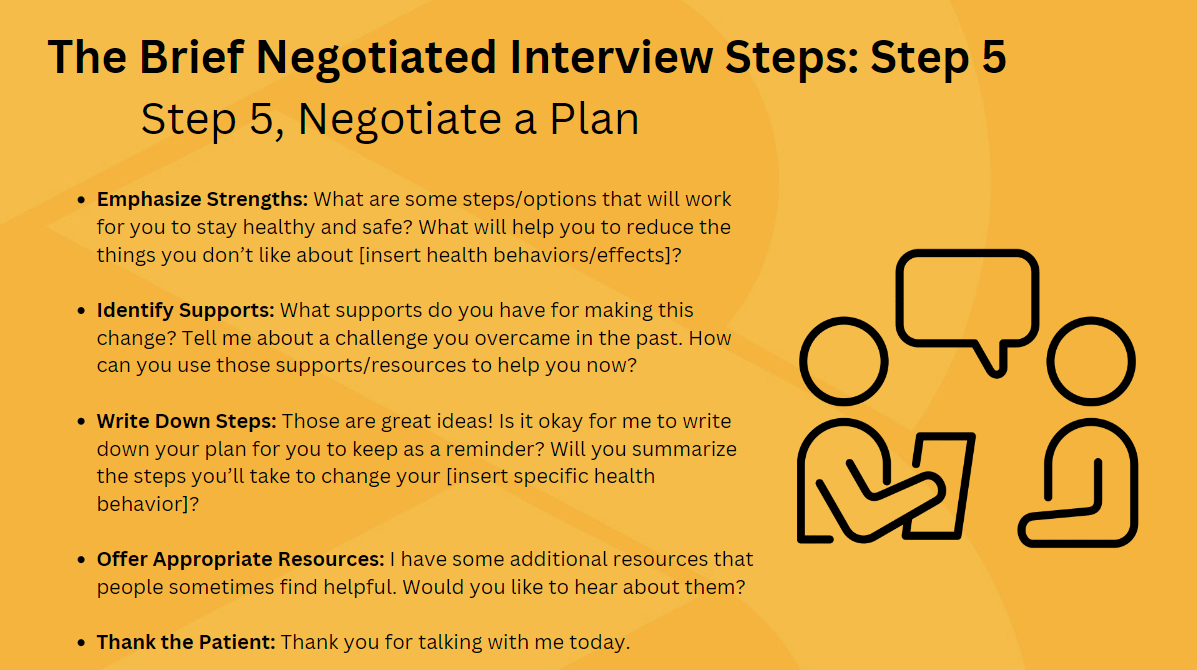 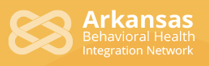 [Speaker Notes: Source: https://sbirt.uiowa.edu/sites/sbirt.uiowa.edu/files/2020-02/bni_-_general_use.pdf]
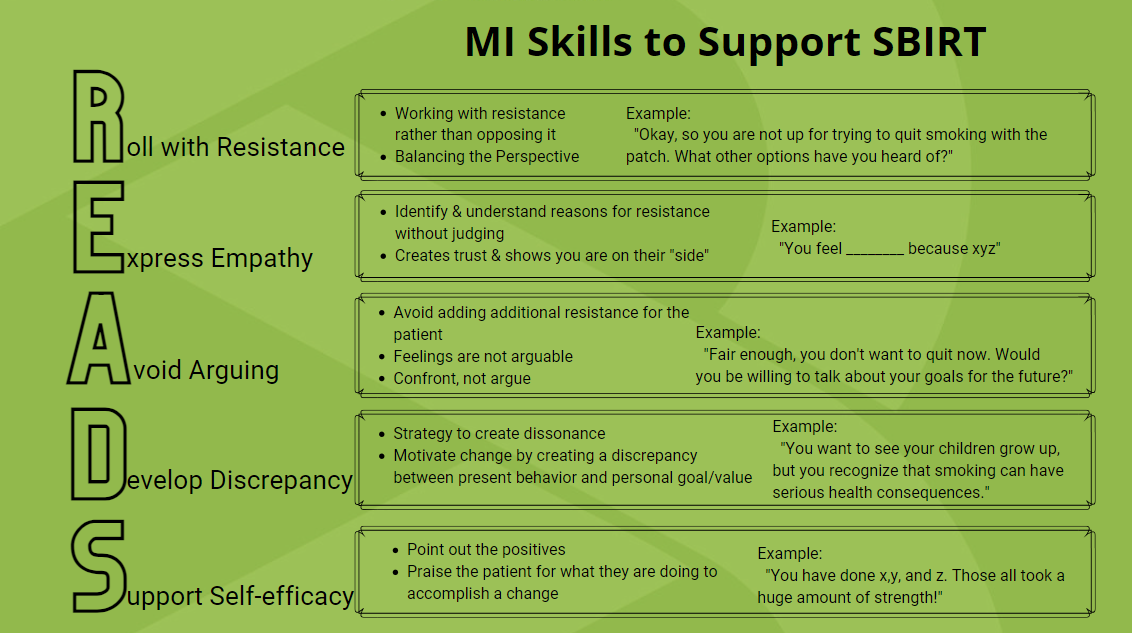 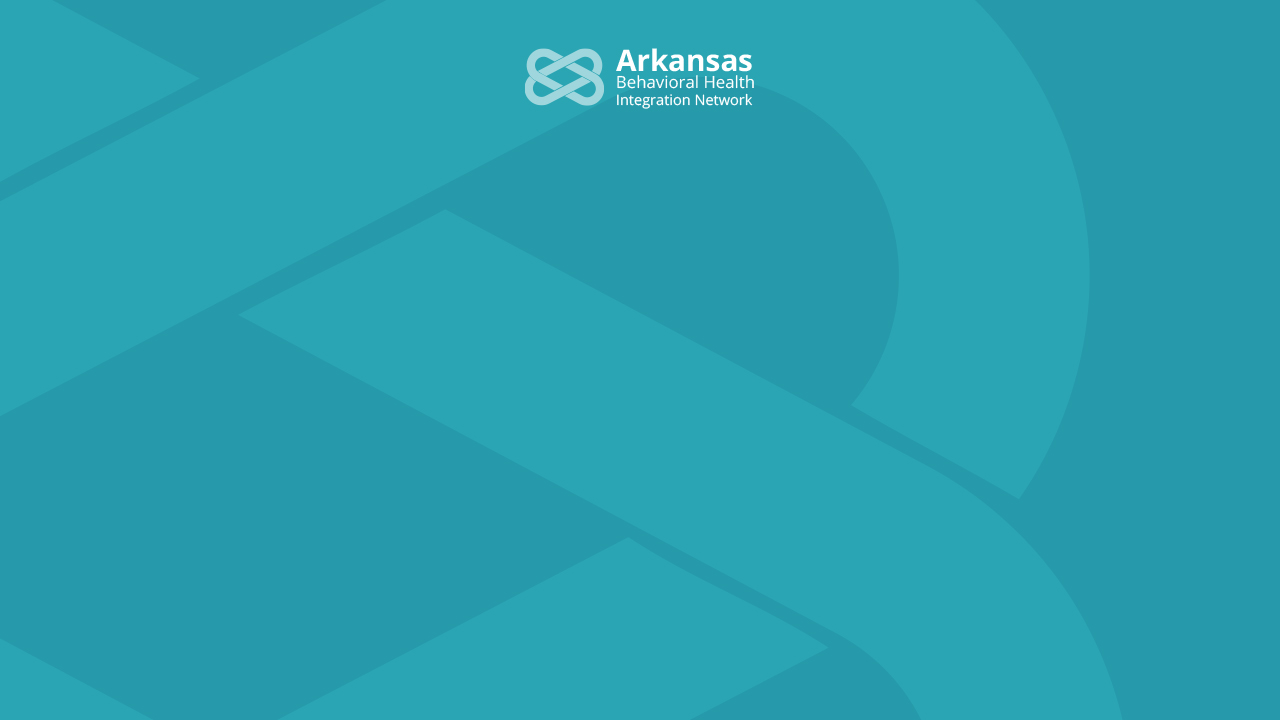 Title Lorem Ipsum
Referral To 
Treatment
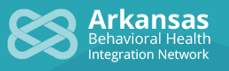 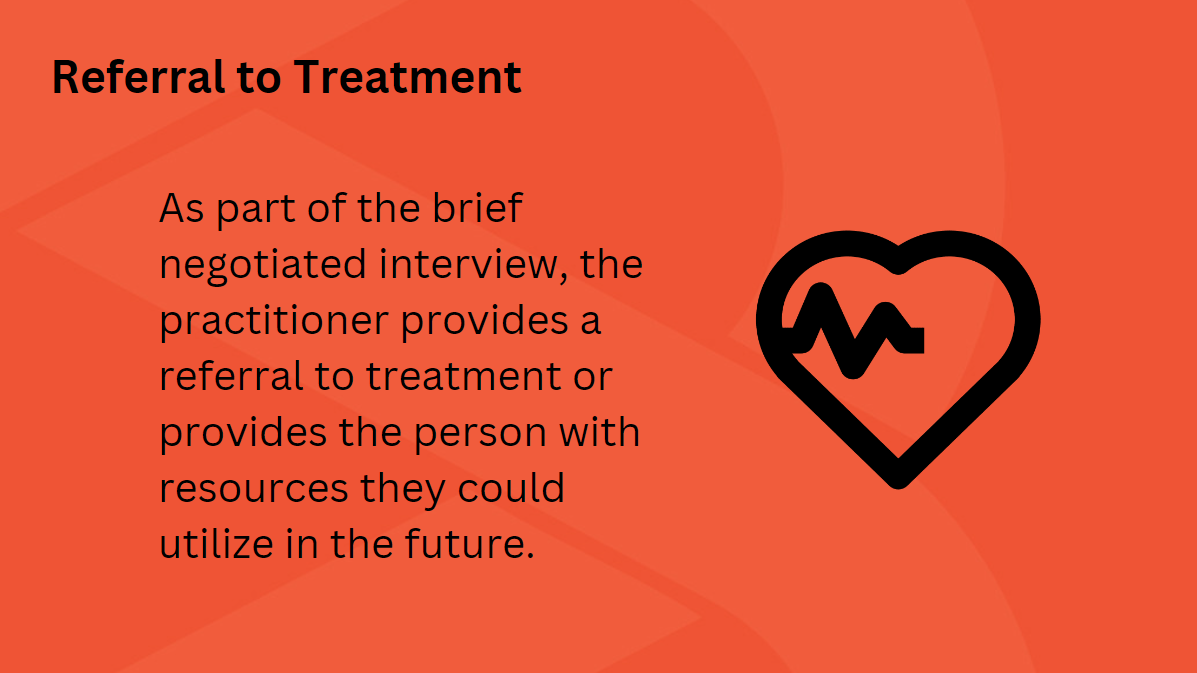 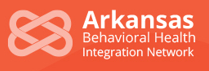 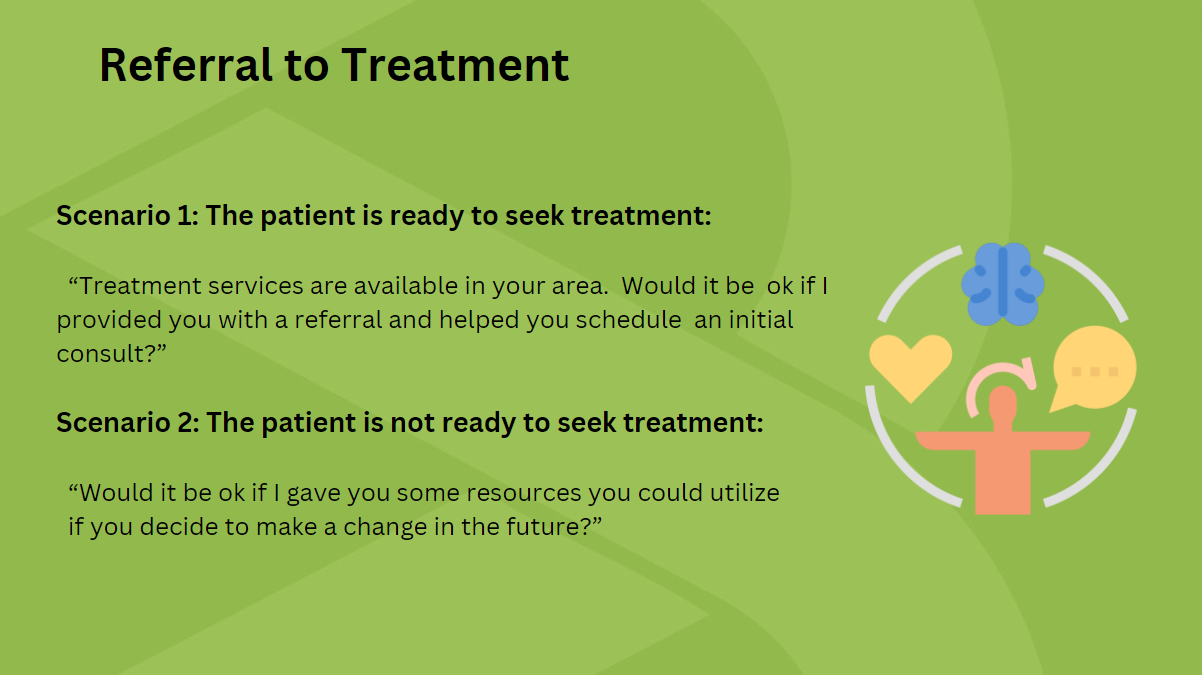 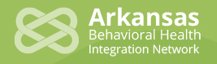 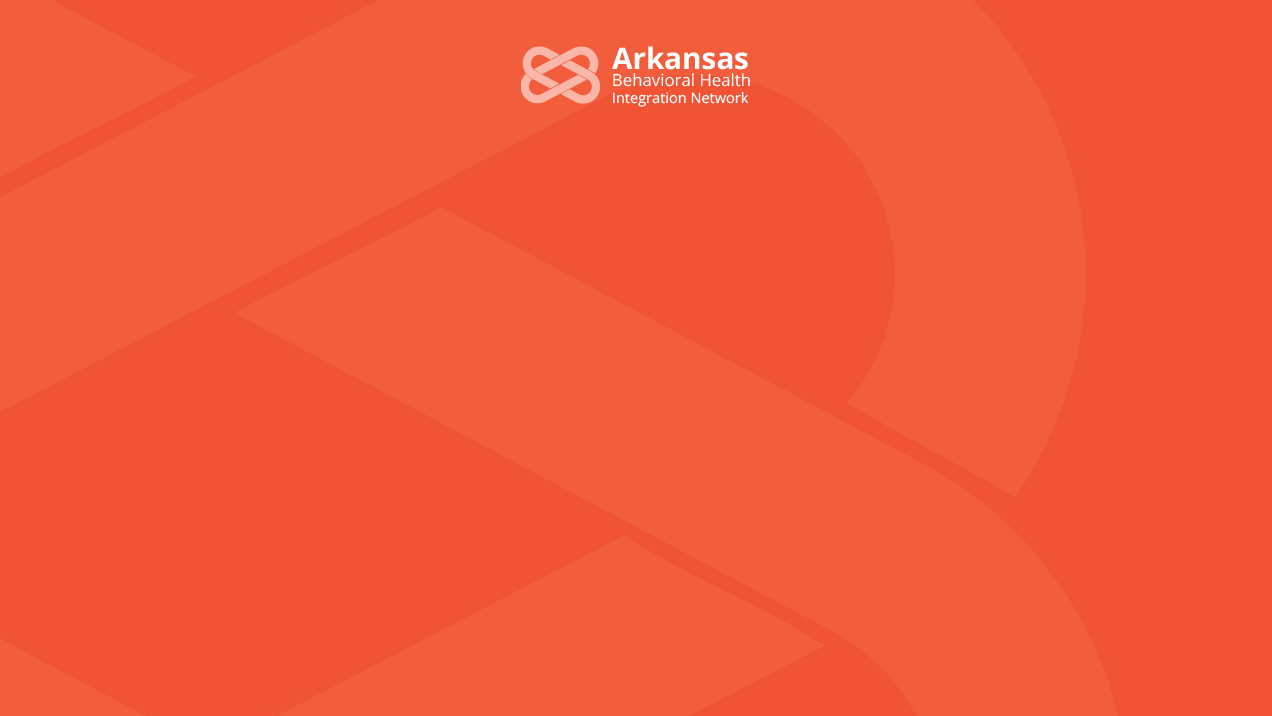 Treatment for Substance Use Disorders
There are many options that have been successful in treating drug addiction, including:

behavioral counseling
medication
medical devices and applications used to treat withdrawal symptoms or deliver skills training
evaluation and treatment for co-occurring mental health issues such as depression and anxiety
long-term follow-up to prevent relapse
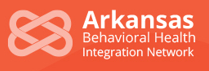 [Speaker Notes: https://nida.nih.gov/publications/drugfacts/treatment-approaches-drug-addiction]
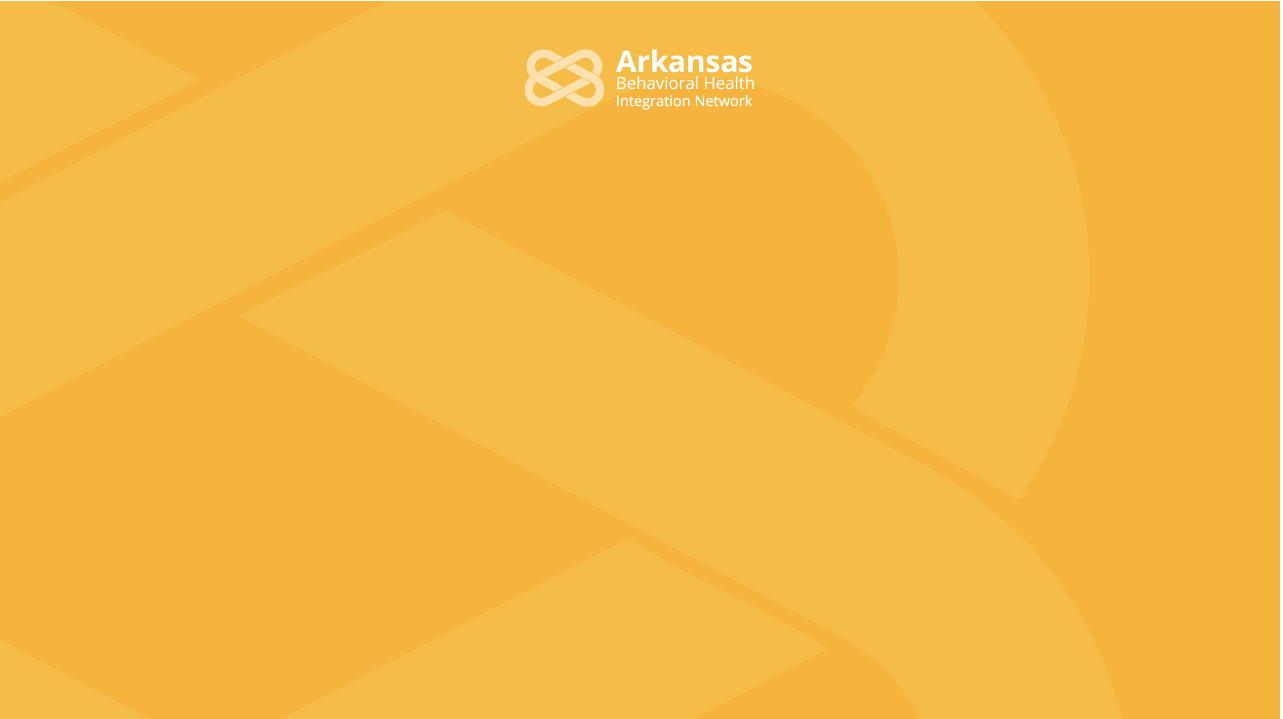 Medications for Alcohol Use Disorder
Three medications are approved by the U.S. Food and Drug Administration to treat alcohol use disorder: acamprosate, disulfiram, and naltrexone.
Acamprosate (Campral®): This medicine was approved by the U.S. Food and Drug Administration (FDA) to treat alcohol dependence*. It helps rebalance chemicals in the brain that may be changed by drinking too much.

Disulfiram (Antabuse®): This medicine was approved by the FDA to treat alcohol dependence*. If you drink alcohol, this medicine causes unpleasant effects, such as nausea, vomiting, headache, flushing (reddening of the face, neck, or chest), sweating, and chest pain. These effects can last for an hour or longer.

Naltrexone (Revia®, Vivitrol®): This medicine was approved by the FDA to treat alcohol dependence*. It works by decreasing the craving for alcohol.

Topiramate (Topamax®, Trokendi XR®, Qudexy XR®): This medicine was approved by the FDA to treat seizures and prevent migraine headaches. Some doctors also use it to treat alcohol use disorder. It helps rebalance chemicals in the brain and helps correct the electrical activity of brain cells.
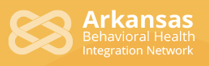 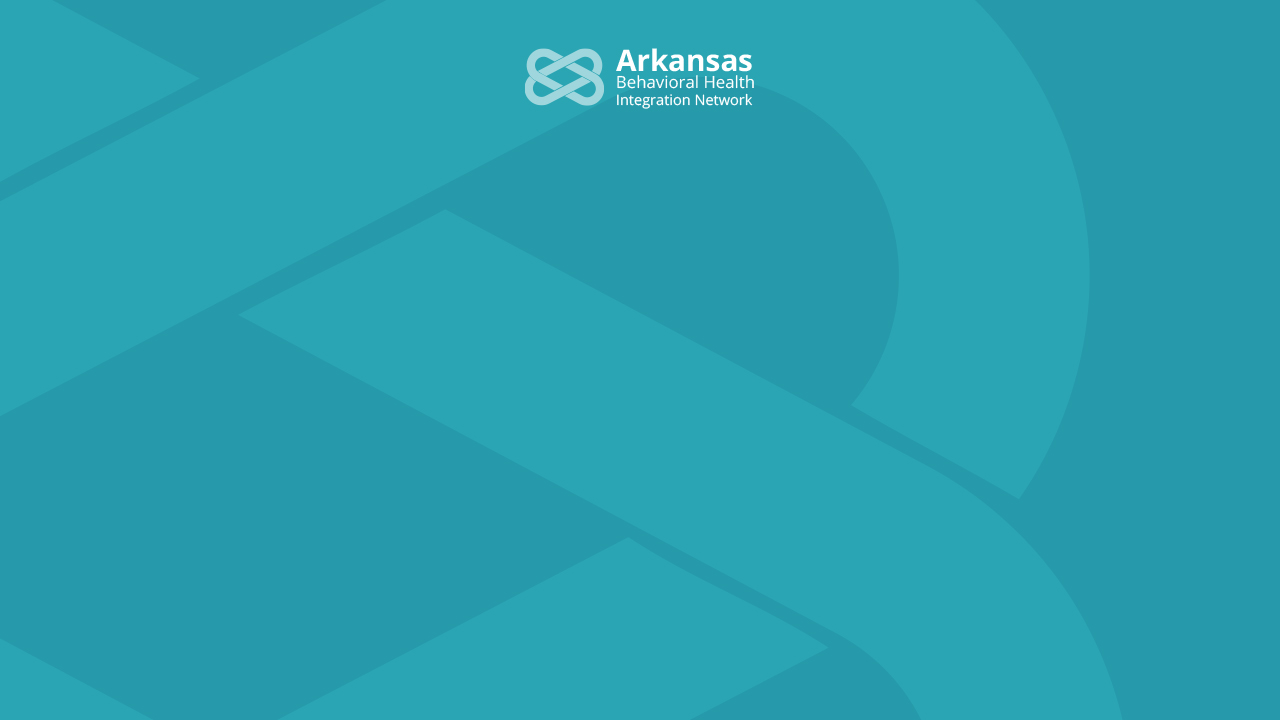 Medications for Opioid Use Disorder
Title Lorem Ipsum
Methadone: Methadone is the most used and most studied OUD medication in the world. The World Health Organization (WHO) considers it an essential medication. Many clinical trials and meta-analyses have shown that it effectively reduces illicit opioid use, treats OUD, and retains patients in treatment better than placebo or no medication. 

Naltrexone: XR-NTX has demonstrated efficacy in reducing return to illicit opioid use, increasing treatment retention, and reducing opioid craving compared with placebo or no medication in randomized controlled trials.

Buprenorphine: Buprenorphine is effective in retaining patients in treatment and reducing illicit opioid use, as demonstrated by many clinical trials comparing buprenorphine with placebo or no medication. Buprenorphine is a partial agonist with a ceiling effect on opioid activity. Hence, it is less likely than methadone and other full agonists to cause respiratory depression in an accidental overdose.
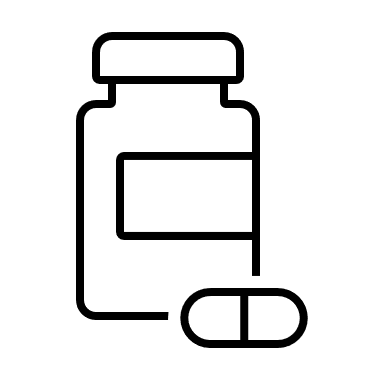 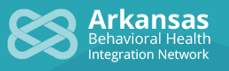 [Speaker Notes: https://effectivehealthcare.ahrq.gov/products/alcohol-misuse-drug-therapy/consumer]
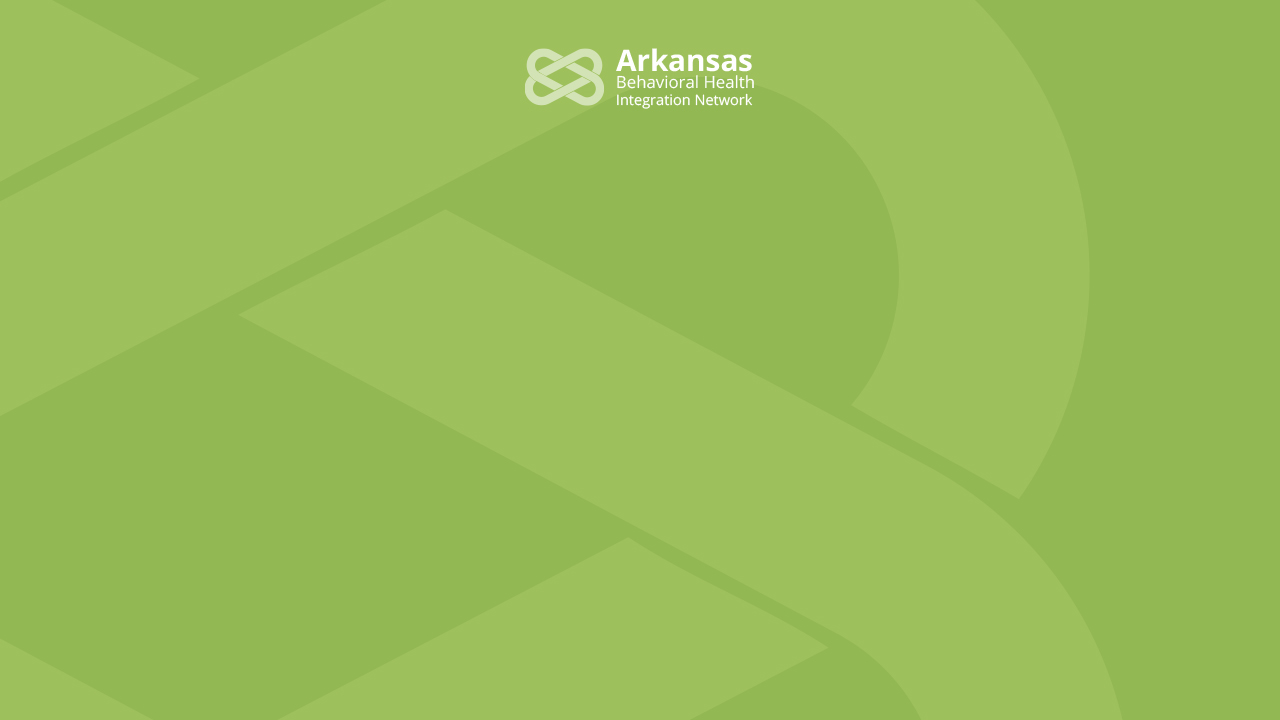 Find Treatment Resources
SAMHSA’s National Helpline:  1-800-662-HELP

SAMHSA’s National Helpline is a free, confidential, 24/7, 365-day-a-year treatment referral and information service (in English and Spanish) for individuals and families facing mental and/or substance use disorders.  Also known as the Treatment Referral Routing Service.  This service provides referrals to local treatment facilities, support groups, and community-based organizations.
SAMHSA Treatment Services Locator 
https://findtreatment.gov/

Treatment Services Locator, a confidential and anonymous source of information for persons seeking treatment facilities in the United States or U.S. Territories for substance use/addiction and/or mental health problems.
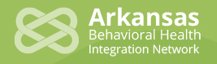 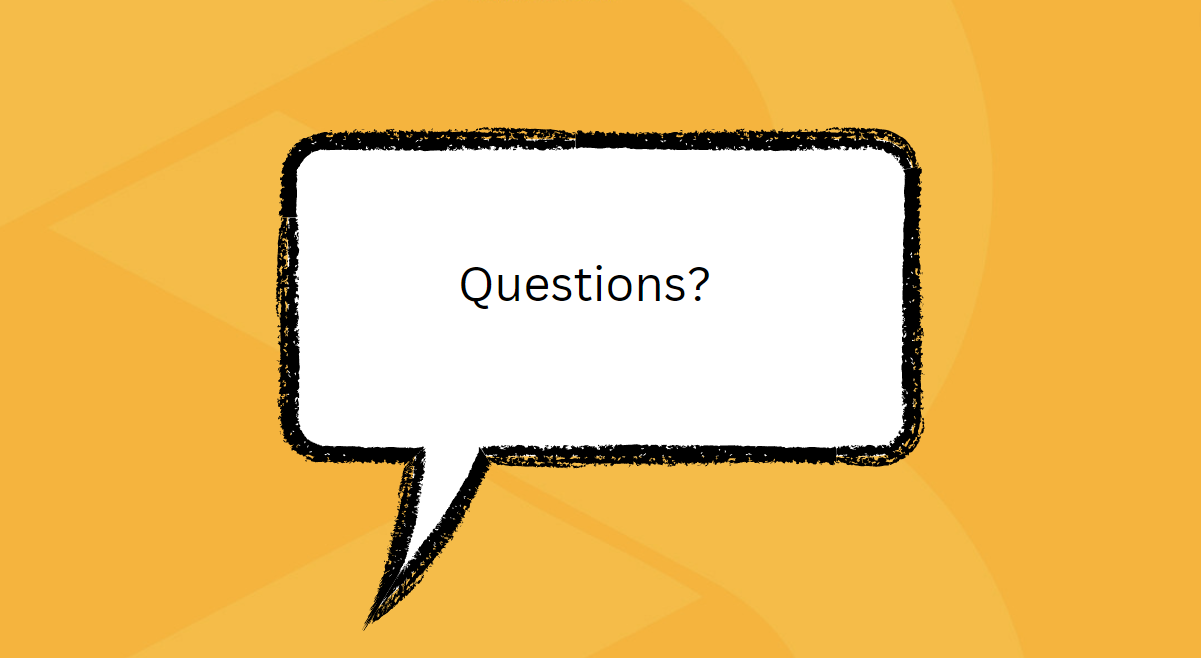 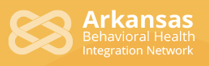 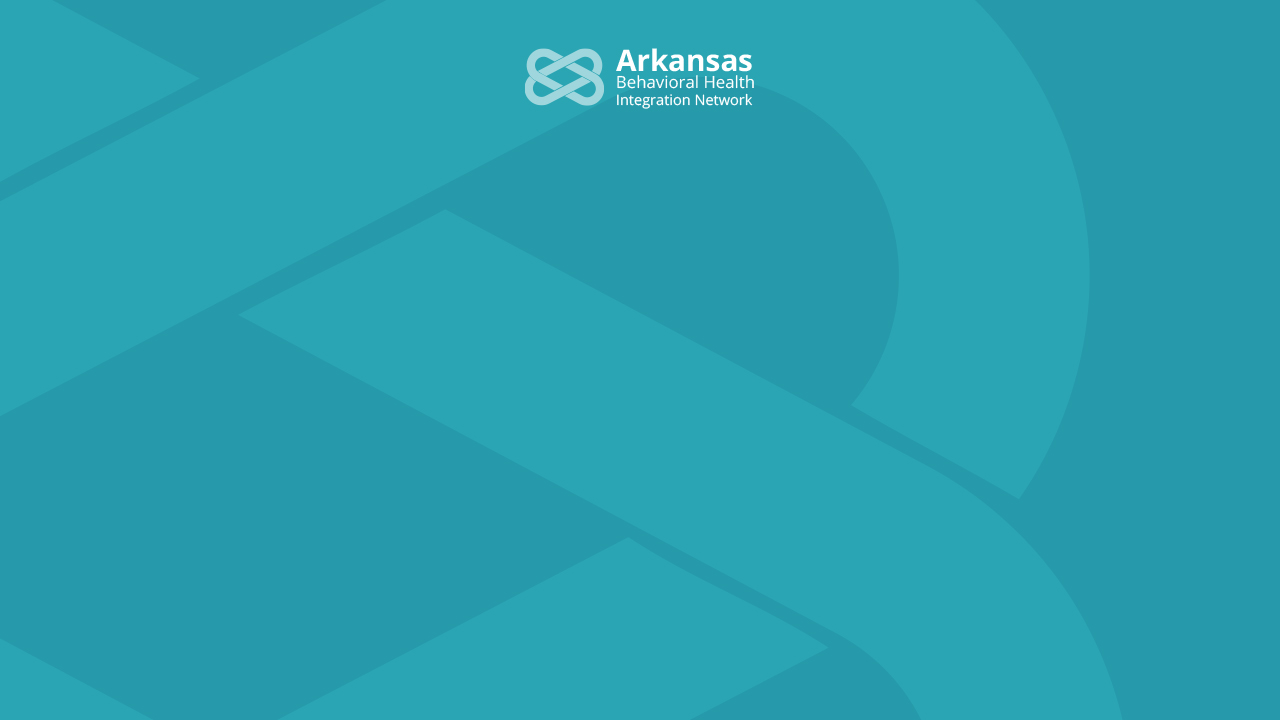 NIDA – Good Resources!
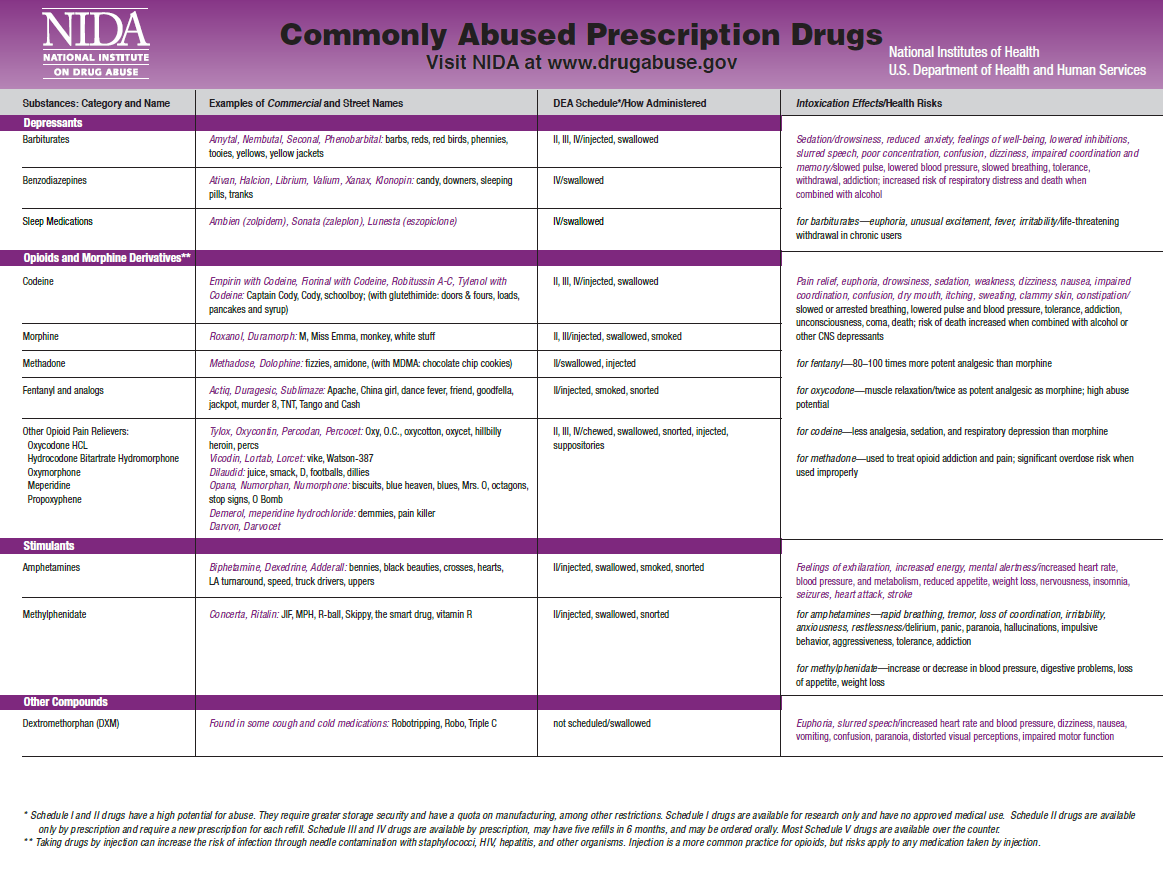 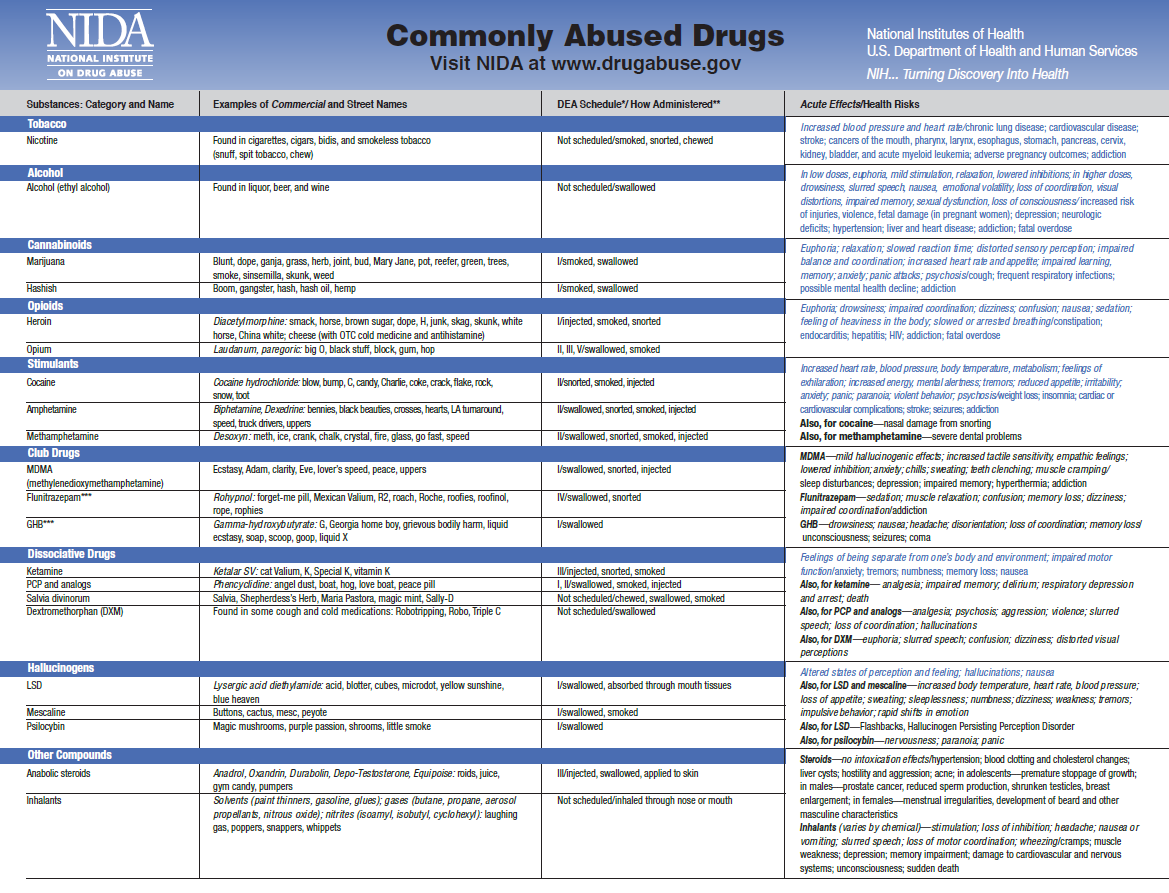 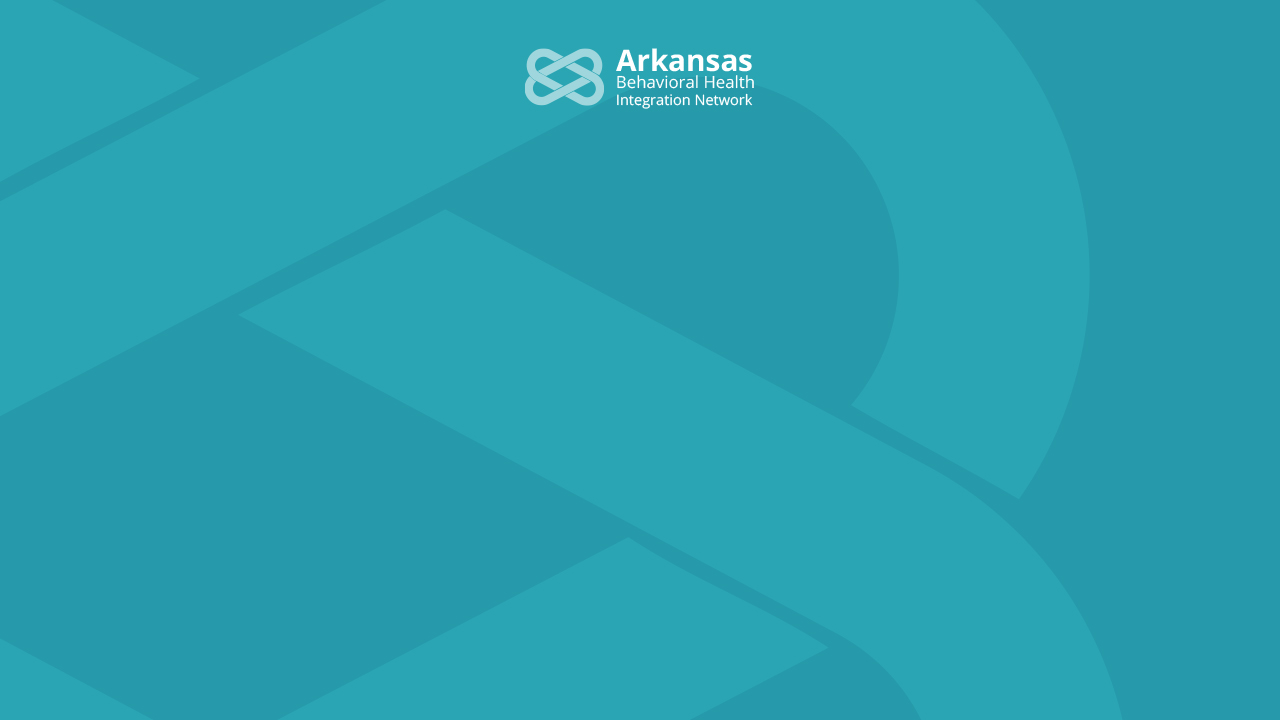 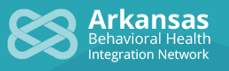 [Speaker Notes: https://www.aafp.org/pubs/afp/issues/2006/1001/p1159.html]
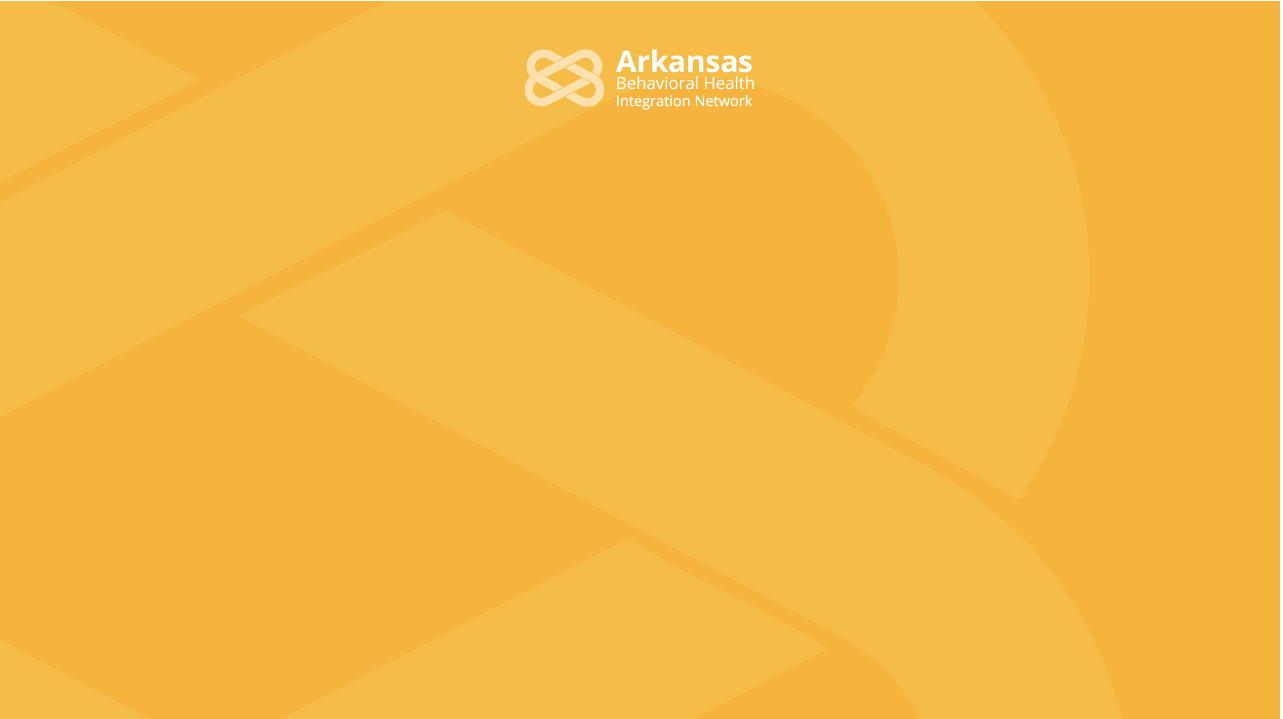 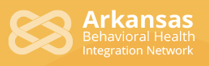 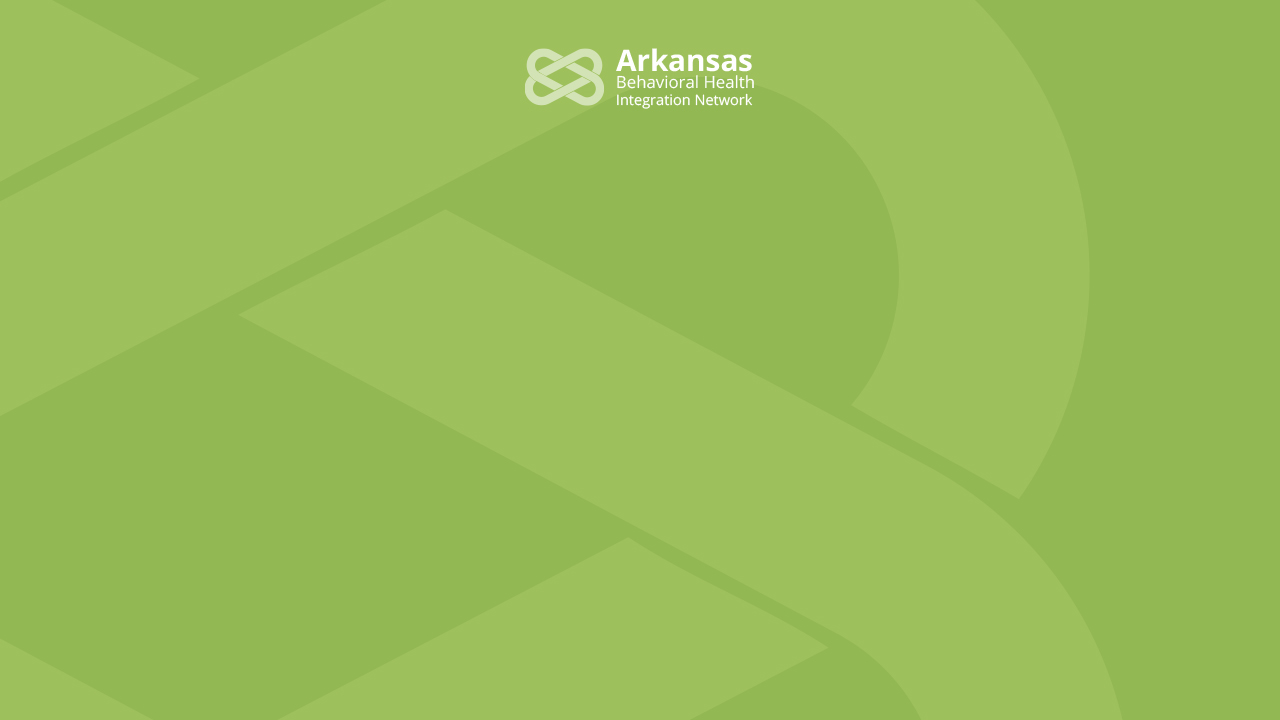 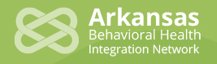